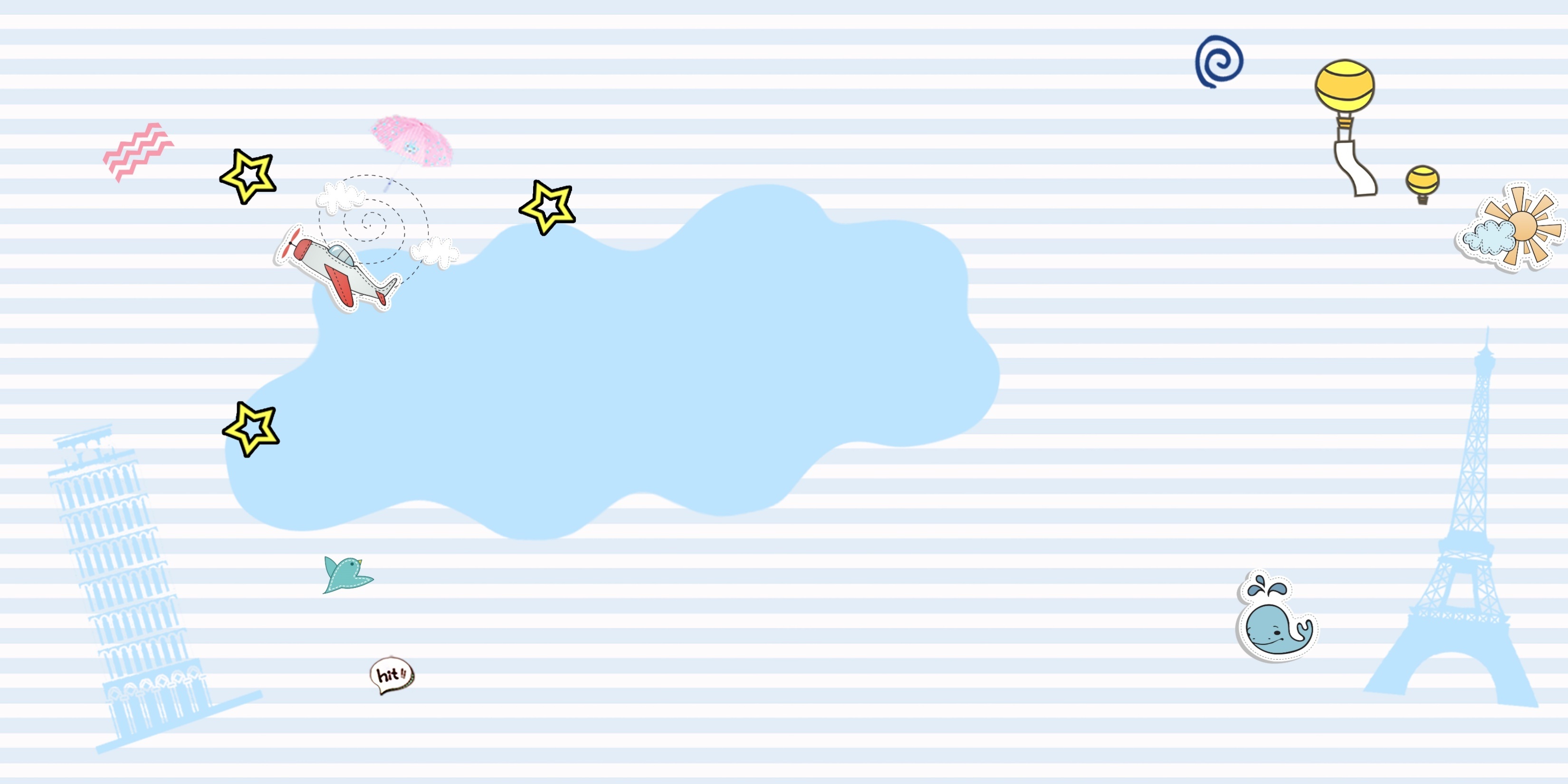 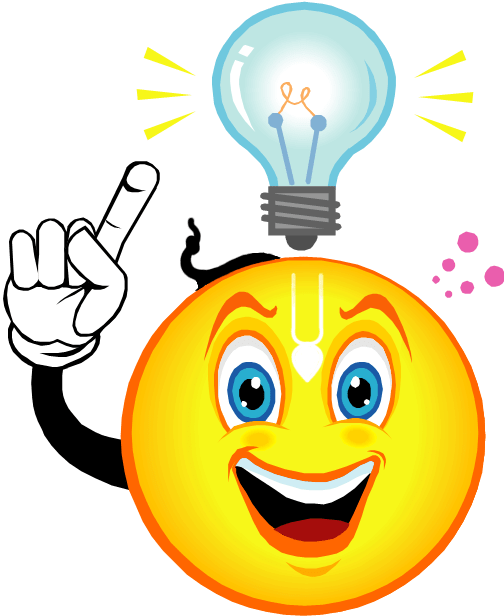 Đố vui
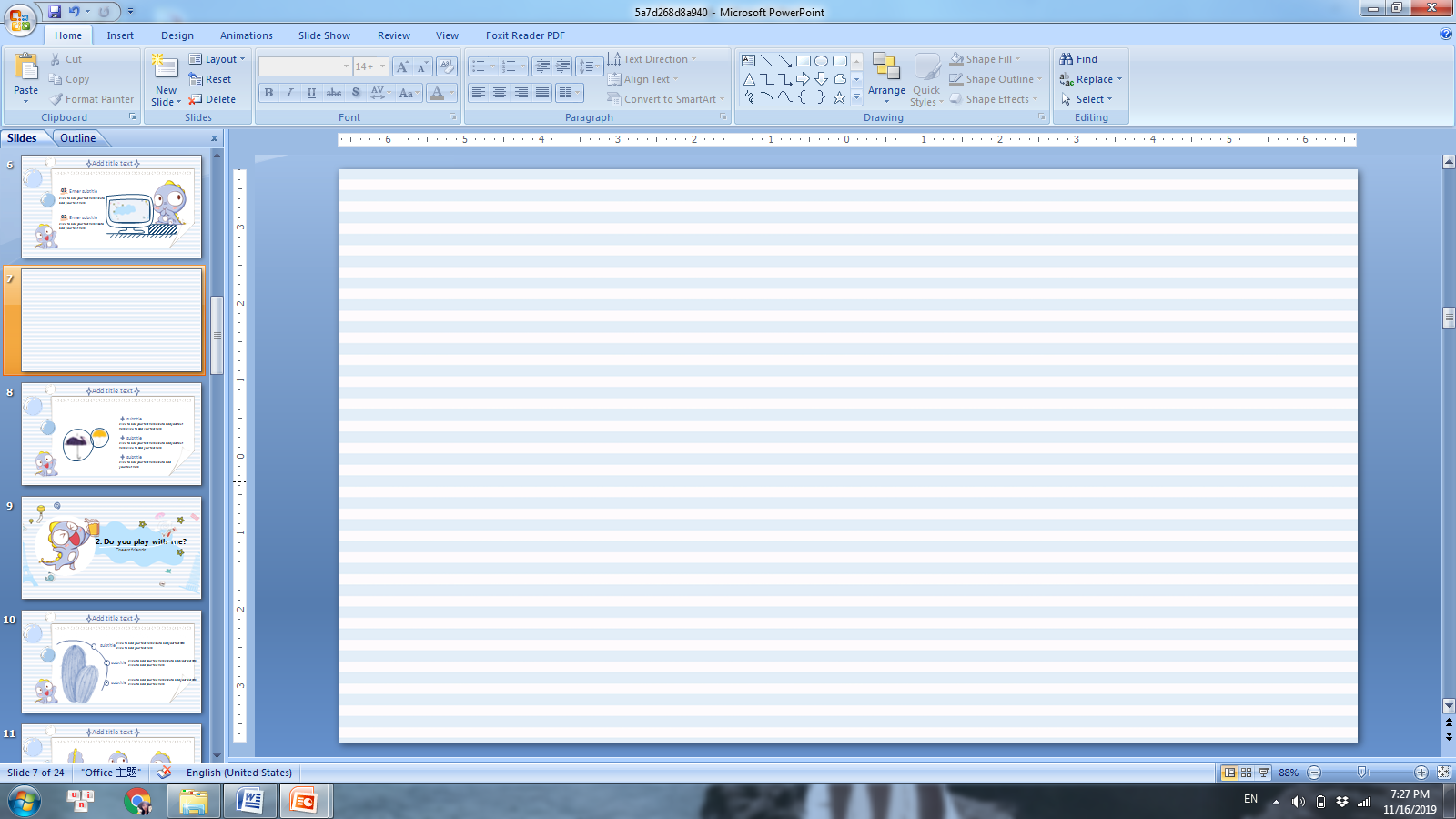 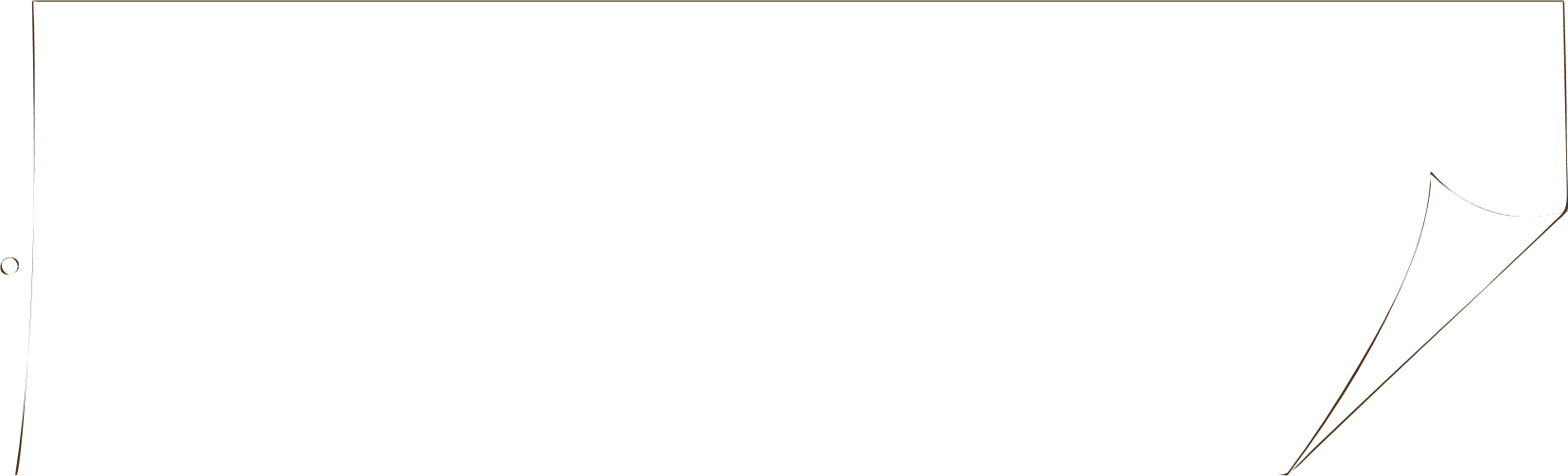 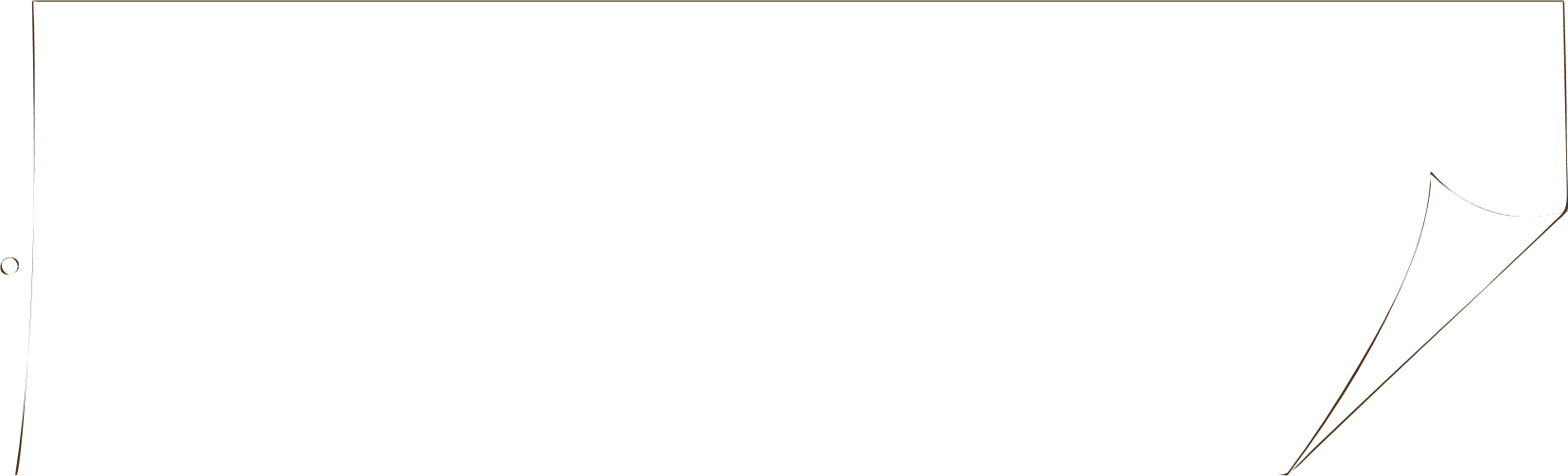 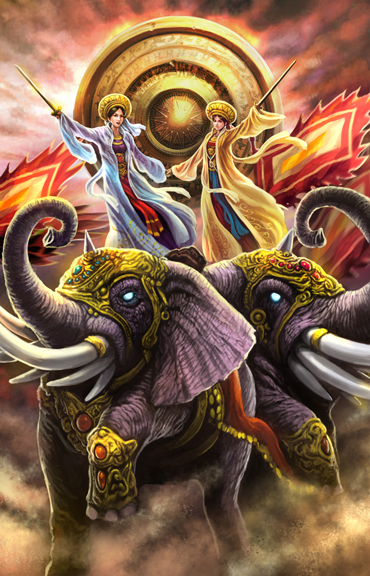 Đố ai nêu lá quốc kì
Mê Linh đất cũ còn ghi muôn đời
Yếm, khăn đội đá vá trời
Giặc Tô mất vía rụng rời thoát thân?
(Là ai?)
 Hai bà Trưng
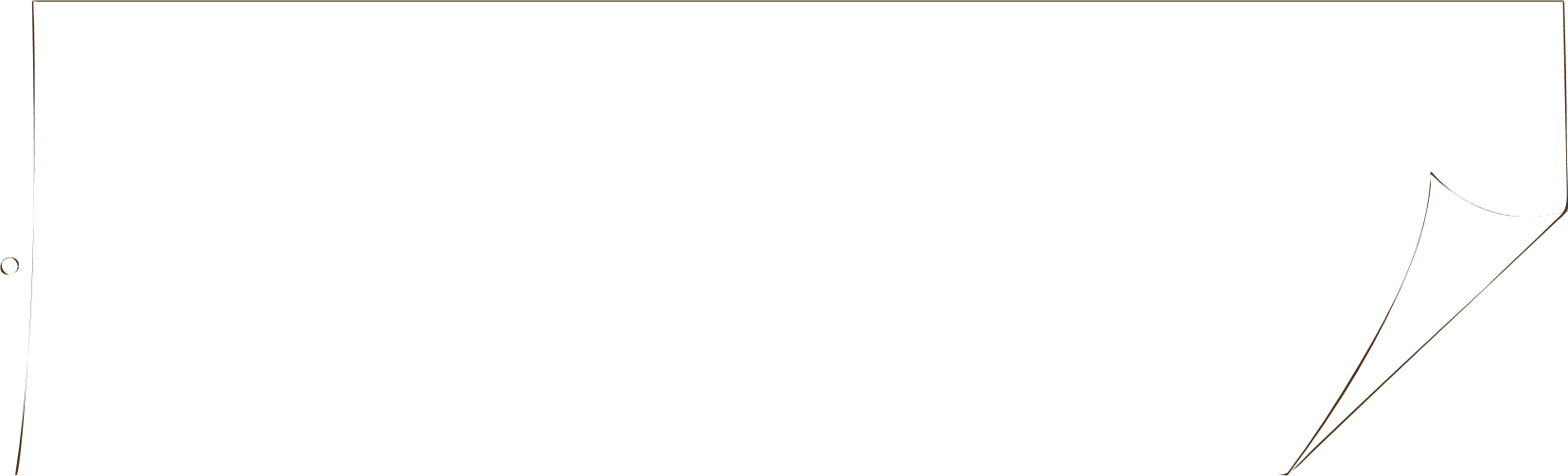 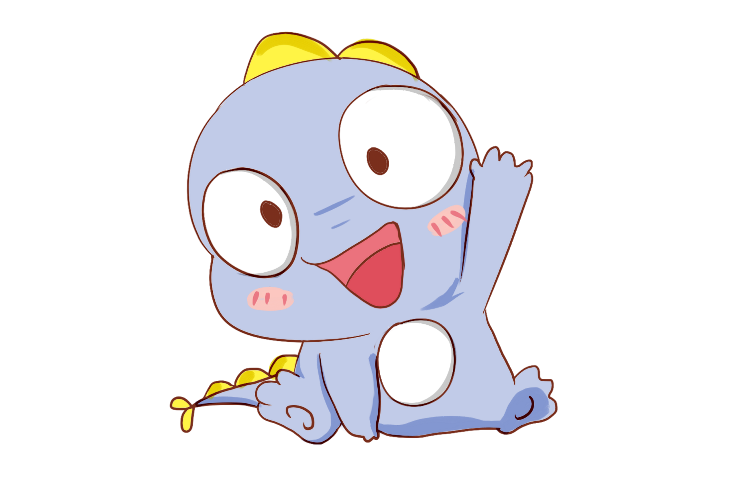 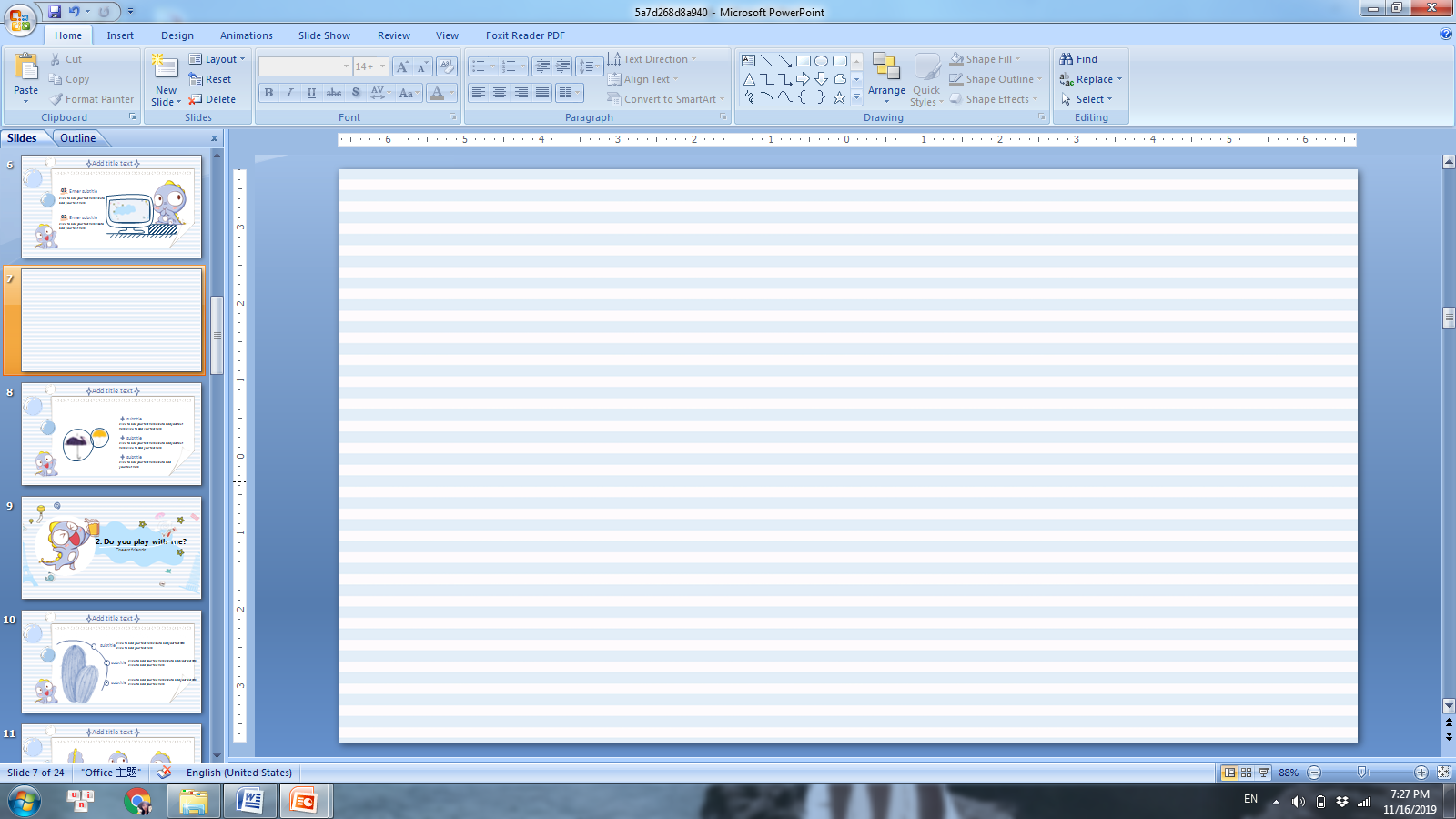 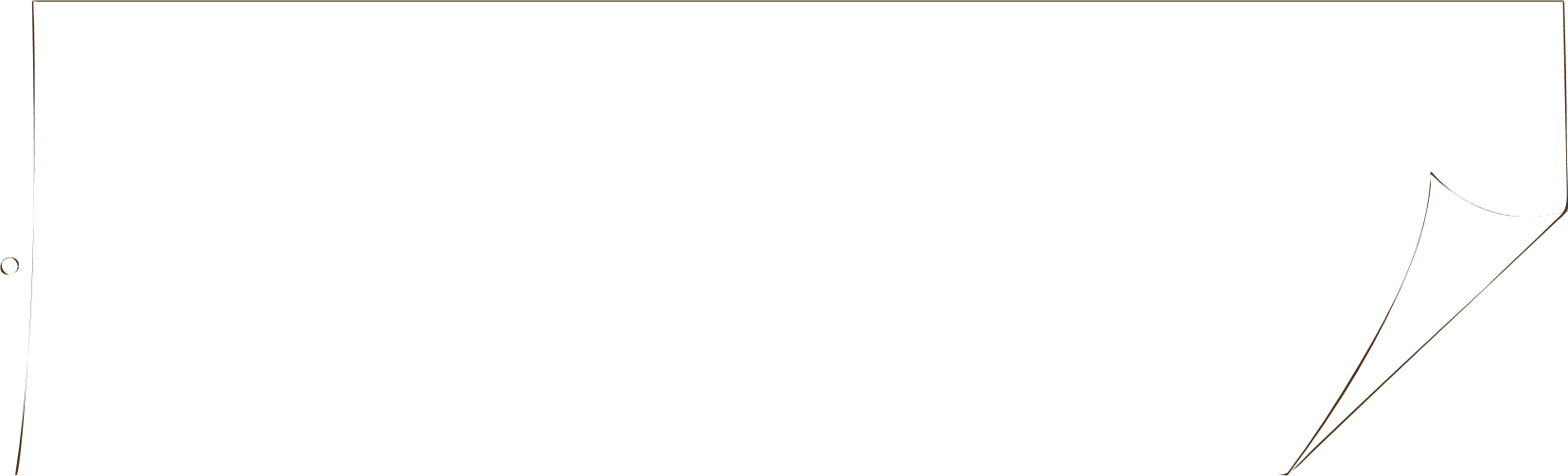 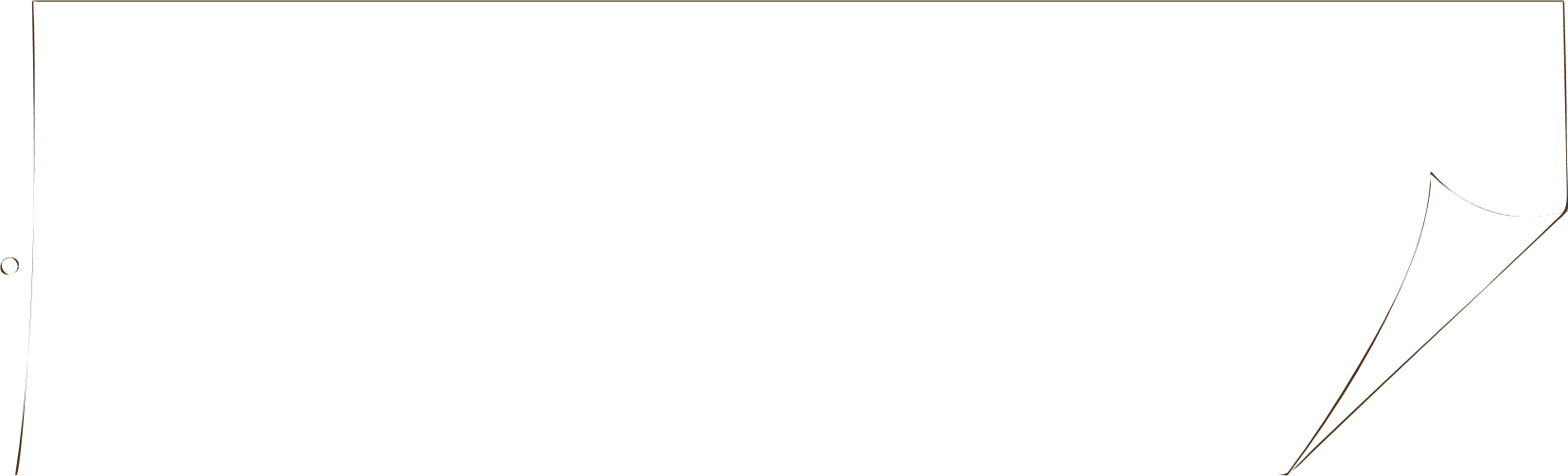 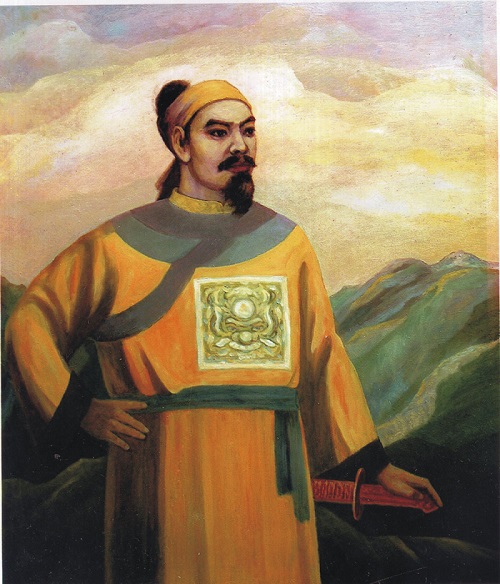 Đố ai gian khó chẳng lui
Chí Linh mấy lượt nếm mùi đắng cay
Mười năm Bình Định ra tay
Thành Đông Quan, mất vía bầy Vương Thông?
(Là ai?)
 Lê Lợi
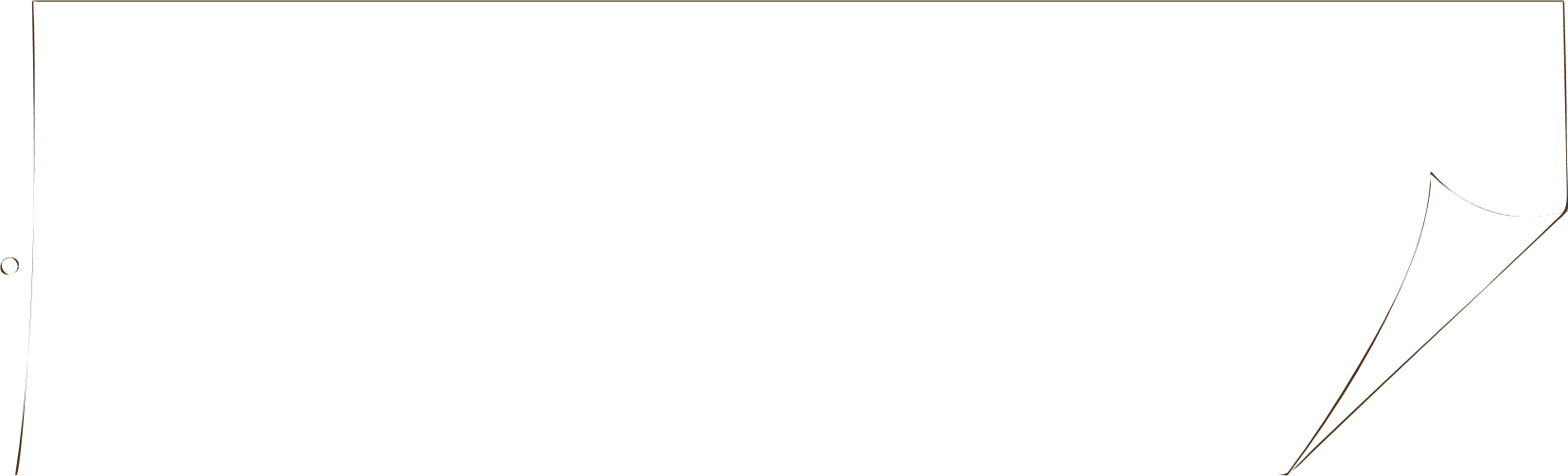 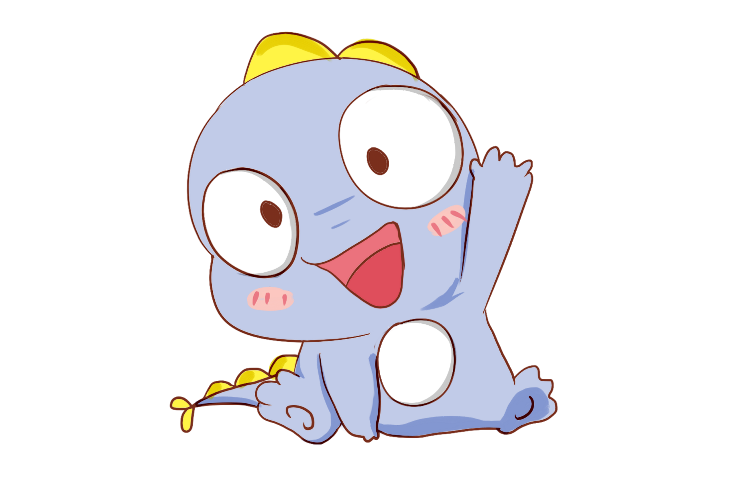 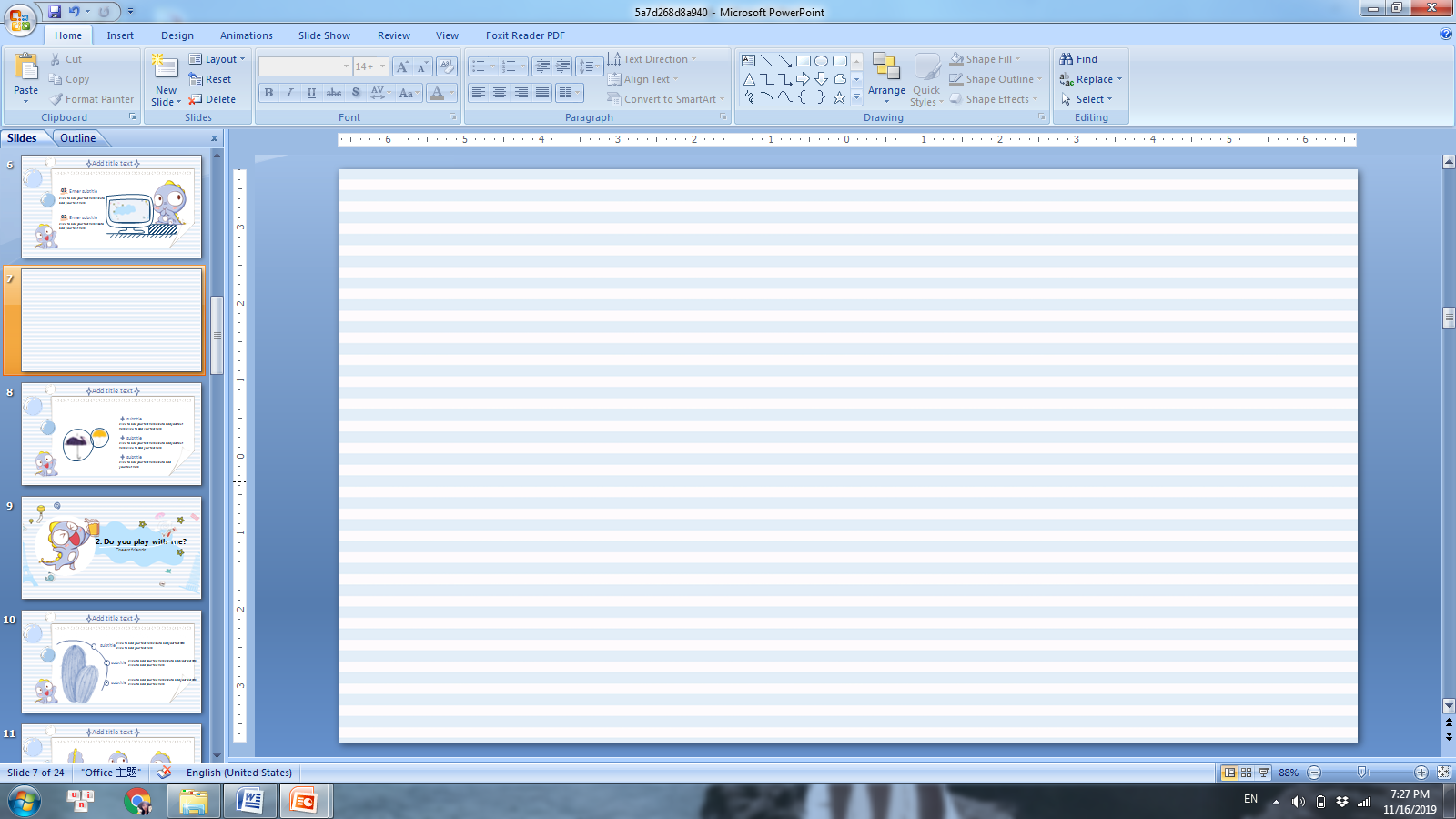 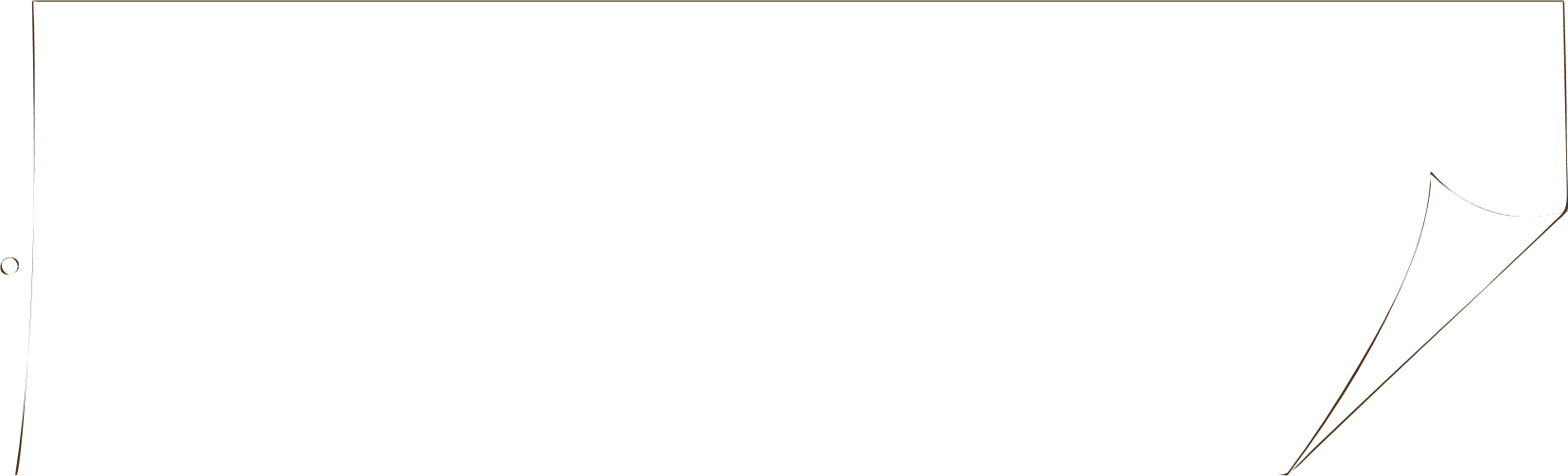 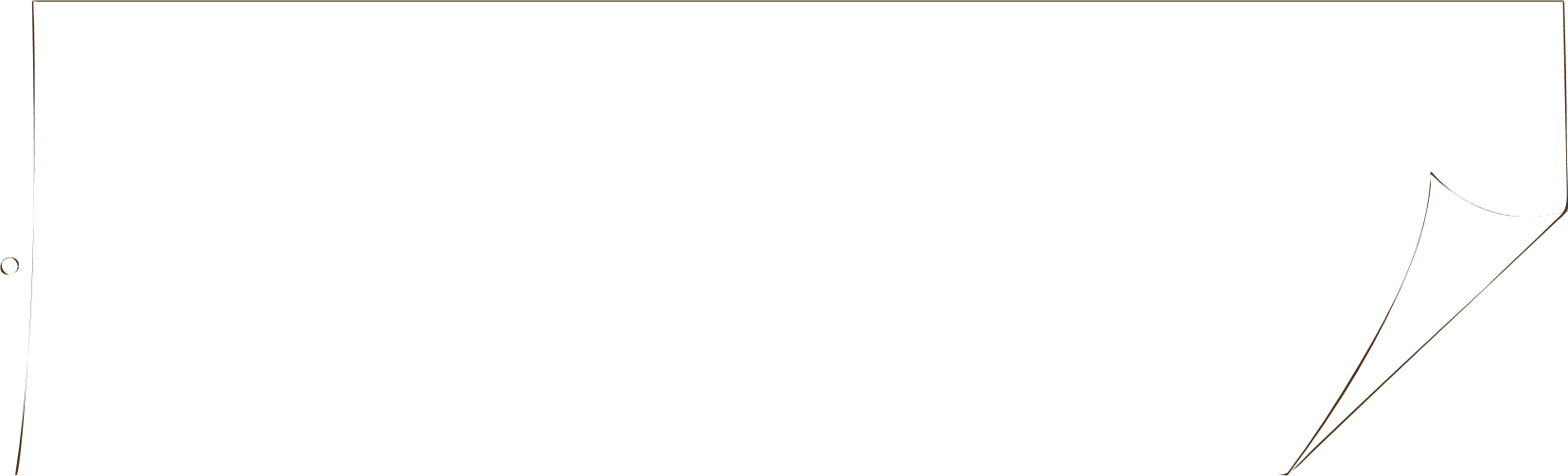 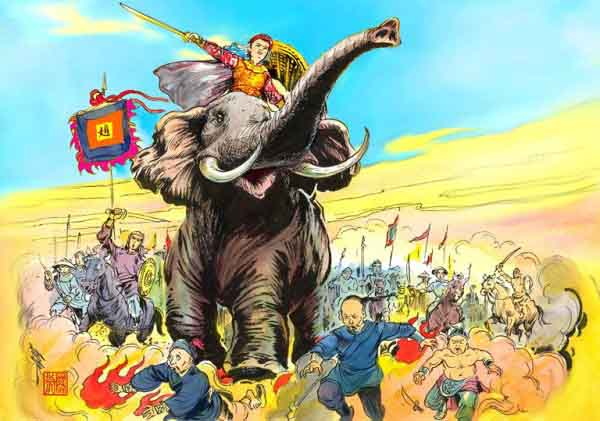 Đố ai cũng khách thoa quần 
Đạp luồng sóng dữ đuổi quân giặc thù
Cửu Chân nức tiếng ngàn thu
Vì dân quyết phá ngục tù lầm than?
(Là ai?)
 Bà Triệu
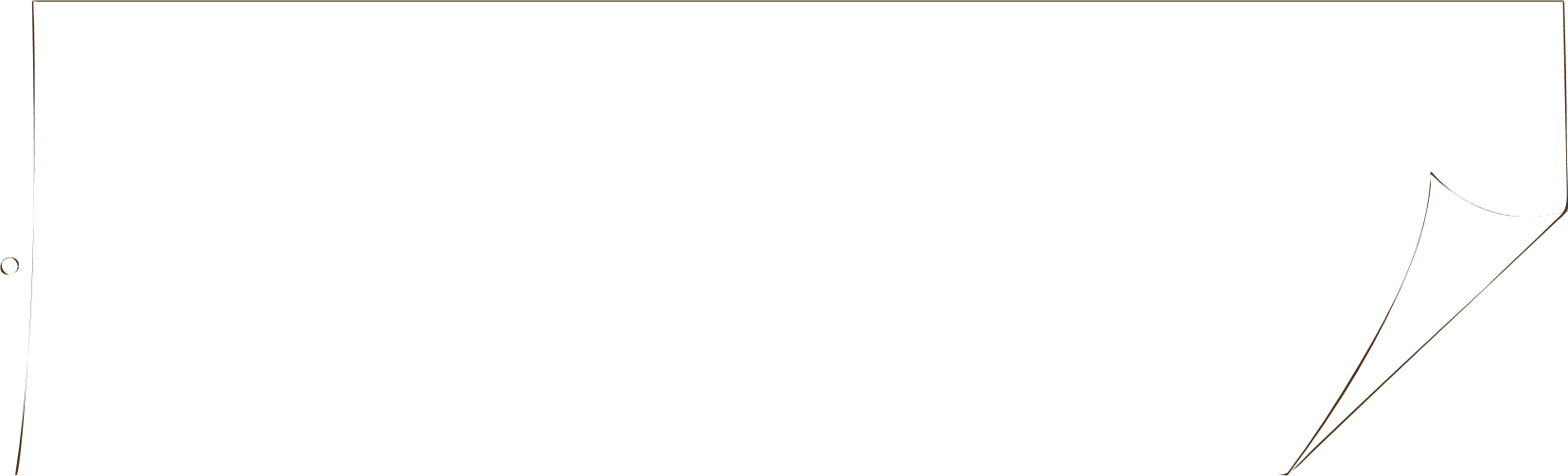 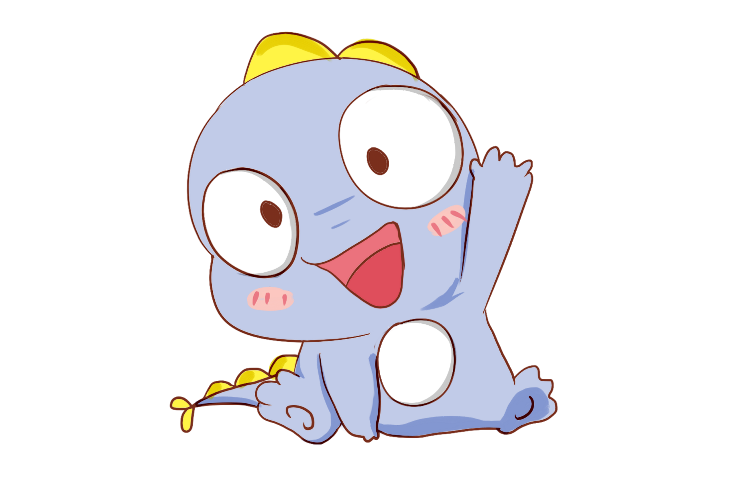 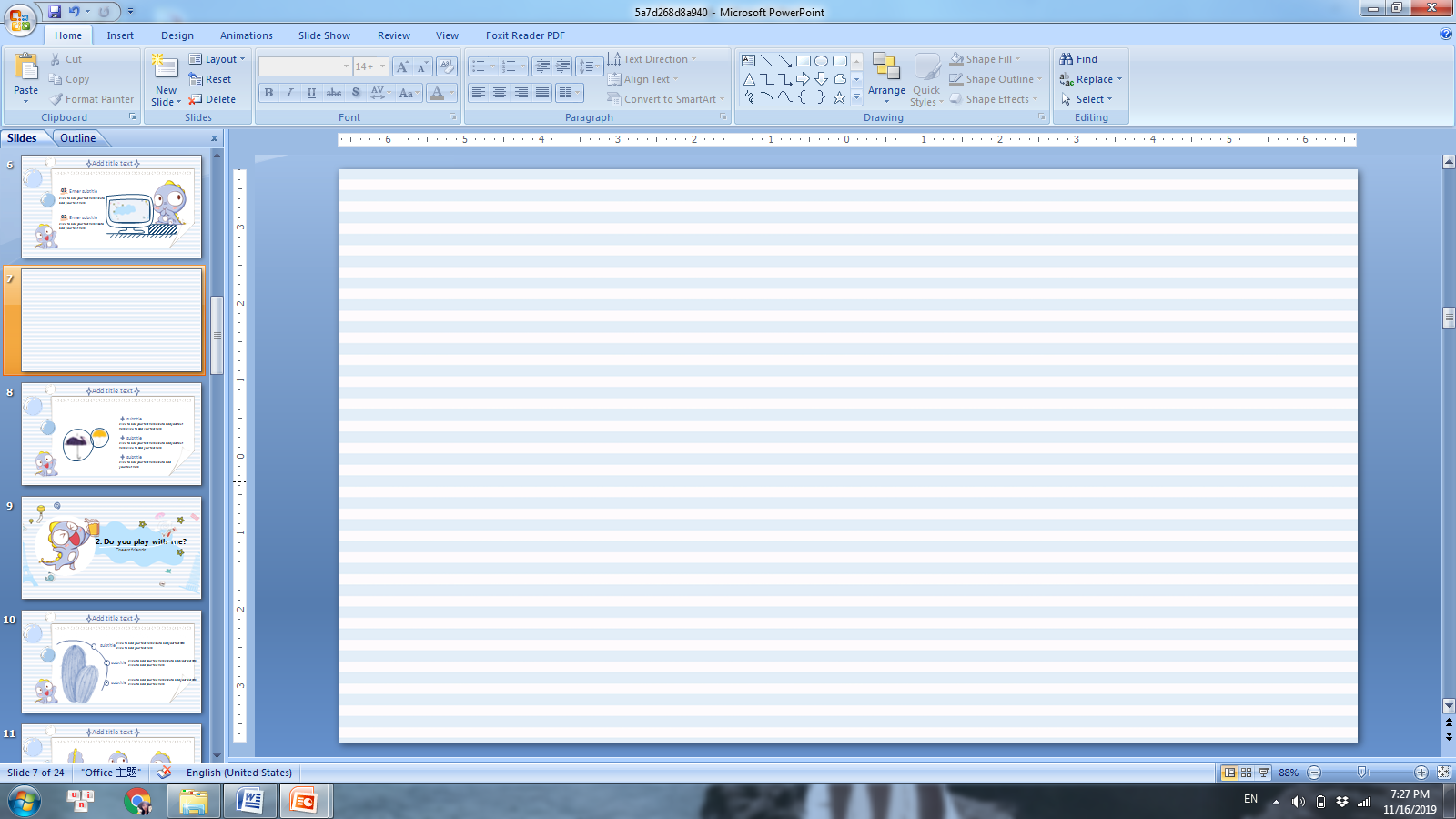 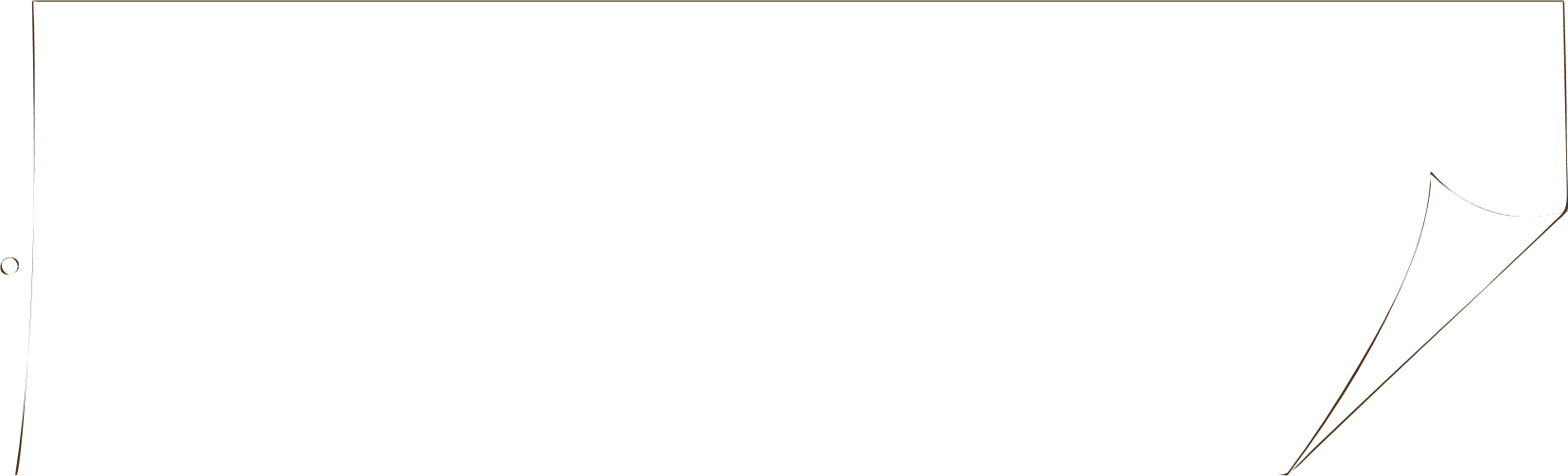 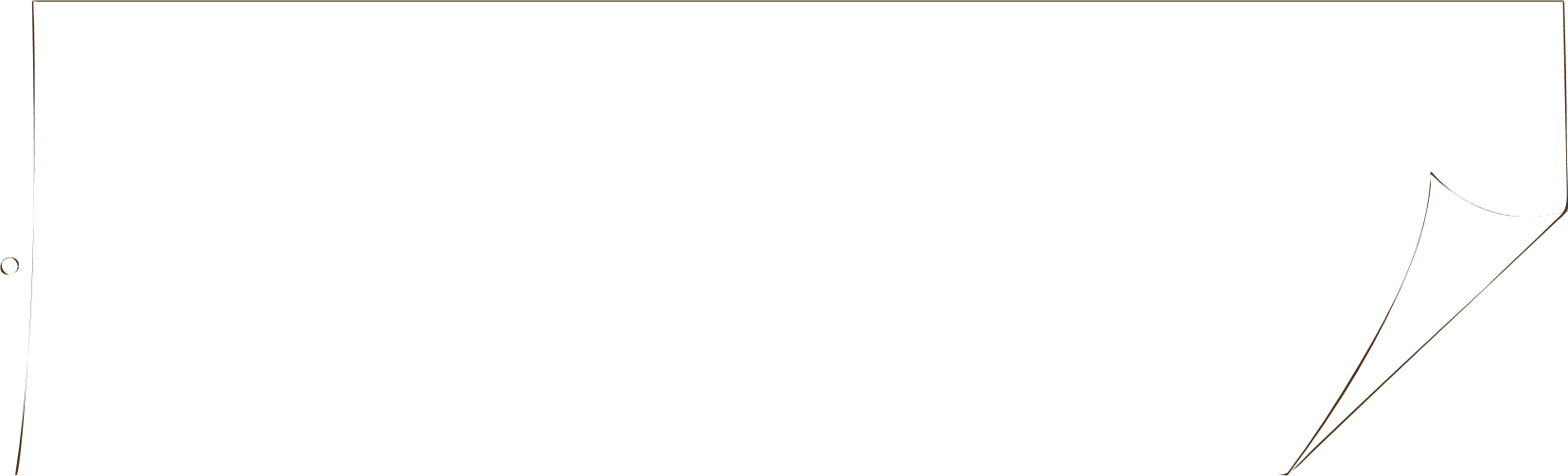 Đố ai giải phóng Thăng Long
Nửa đêm trừ tịch quyết lòng tiến binh
Đống Đa, sông Nhị vươn mình
Giặc Thanh vỡ mộng cường chinh tơi bời?
(Là ai?)
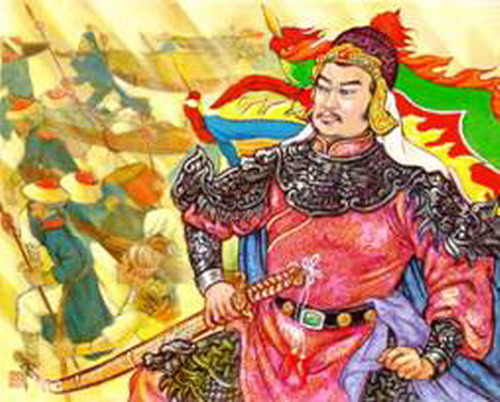  Quang Trung
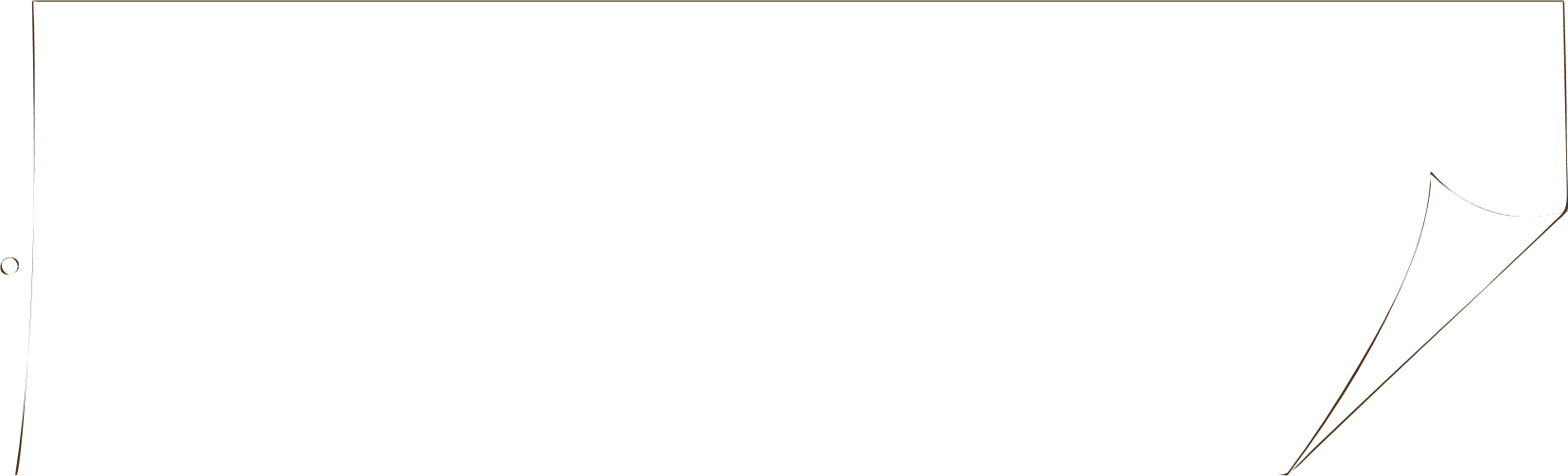 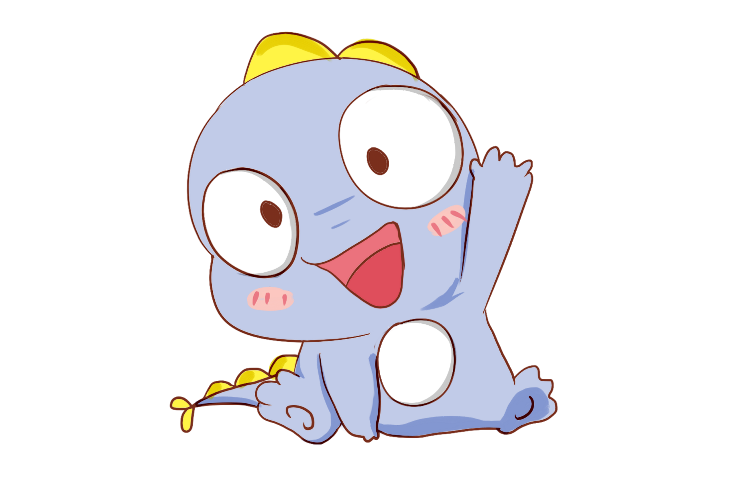 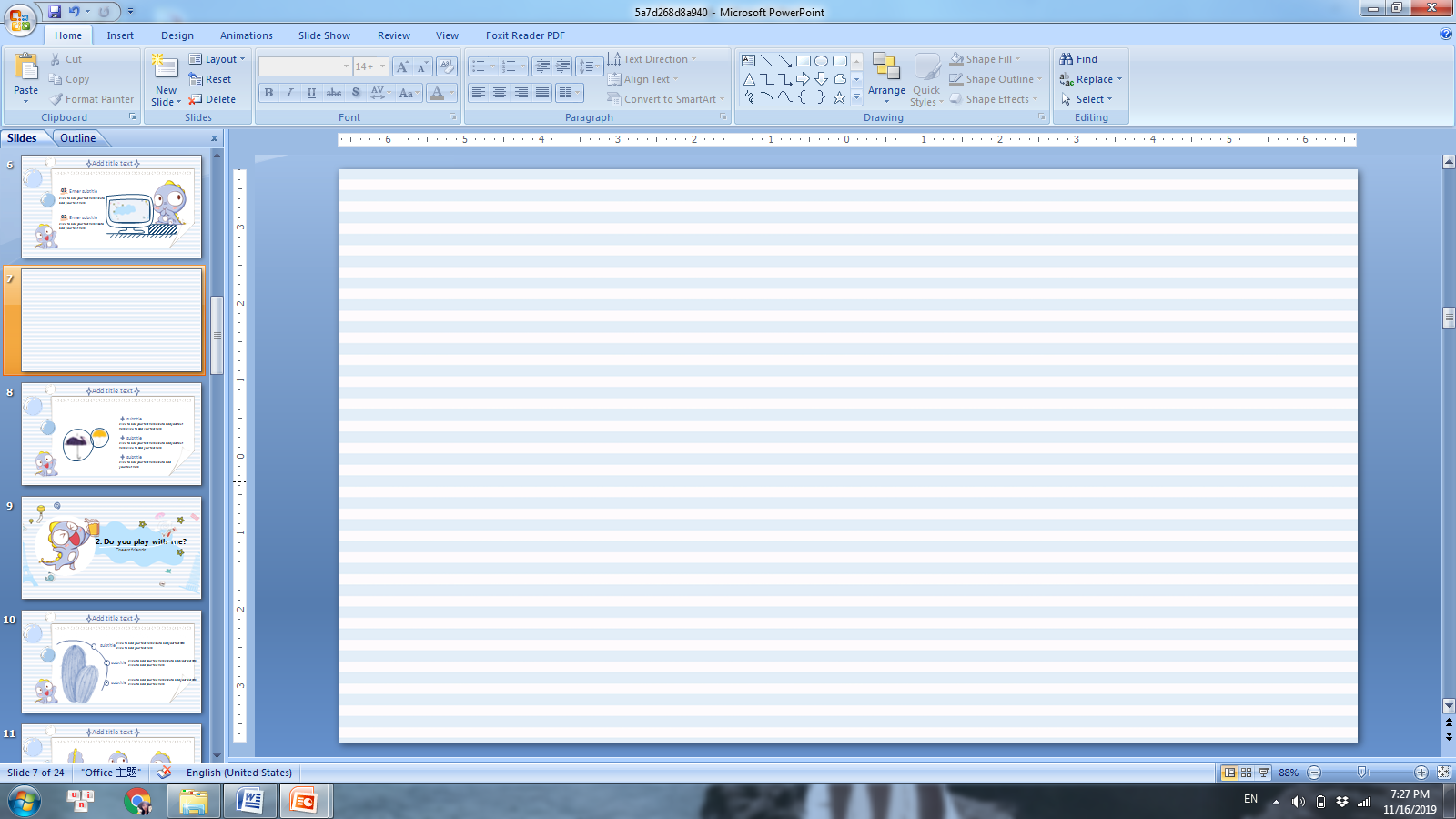 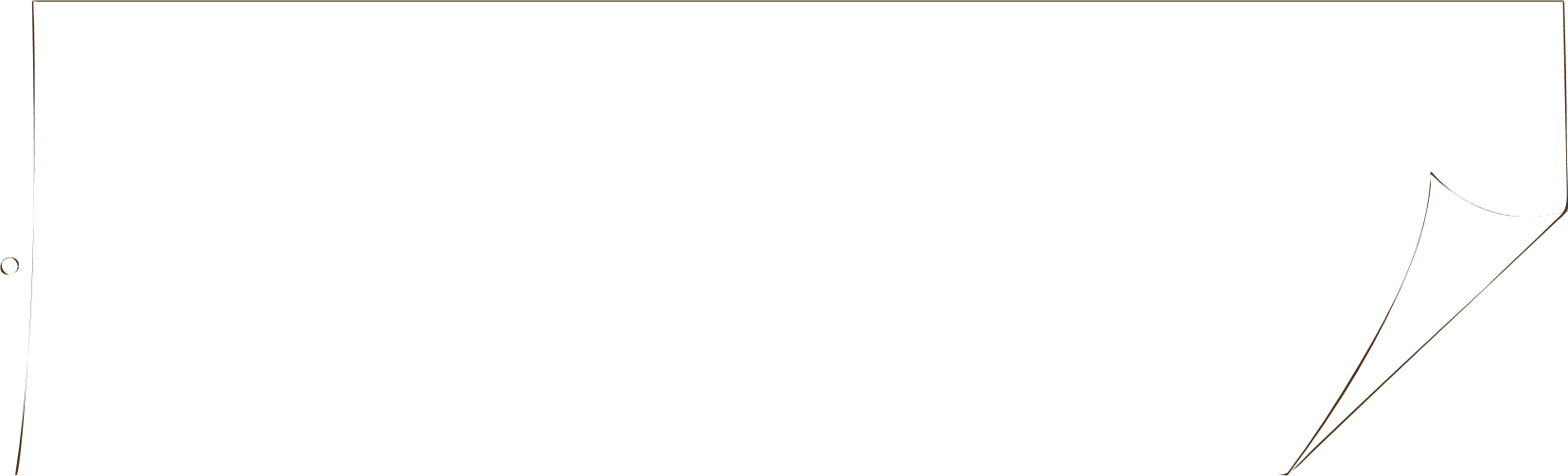 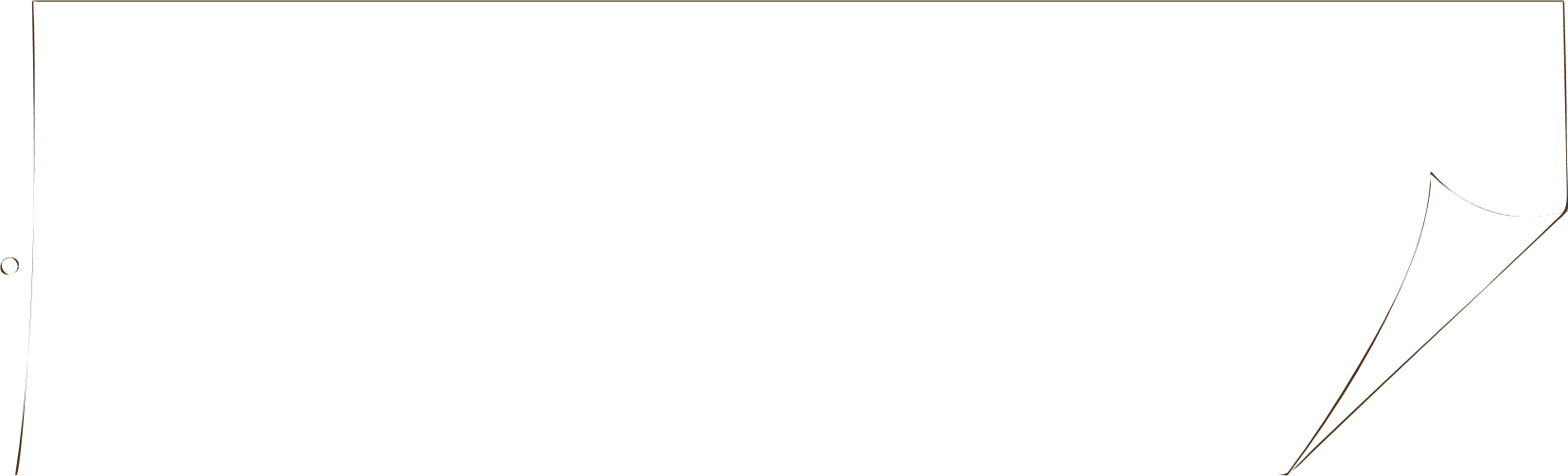 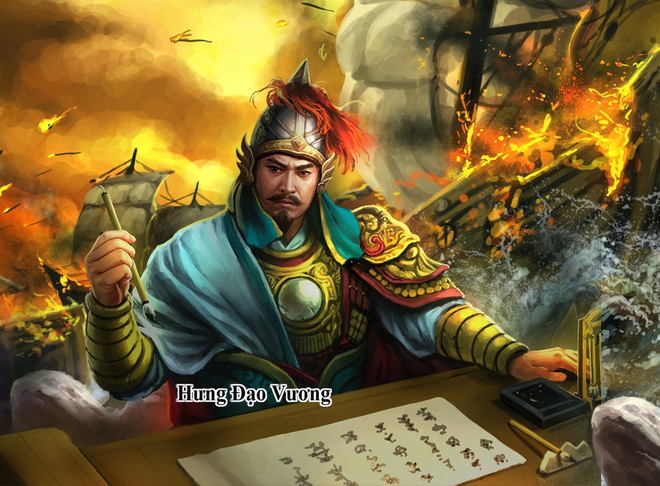 Đố ai nổi sáng sông, rừng
Đã vui Hàm Tử lại mừng Chương Dương
Vân Đồn cướp sạch binh cường
Nội Bàng mai phục chặn đường giặc lui?
(Là ai?)
 Trần Hưng Đạo
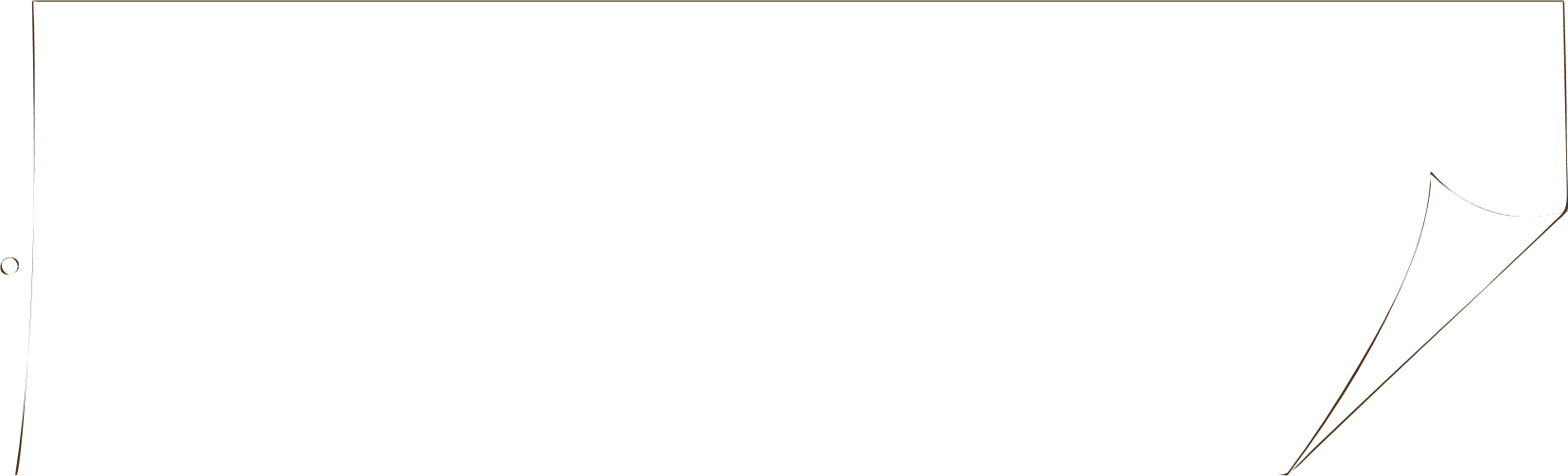 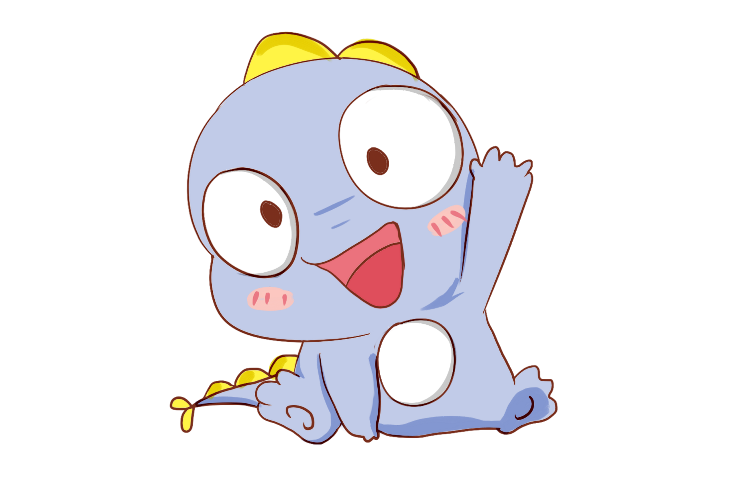 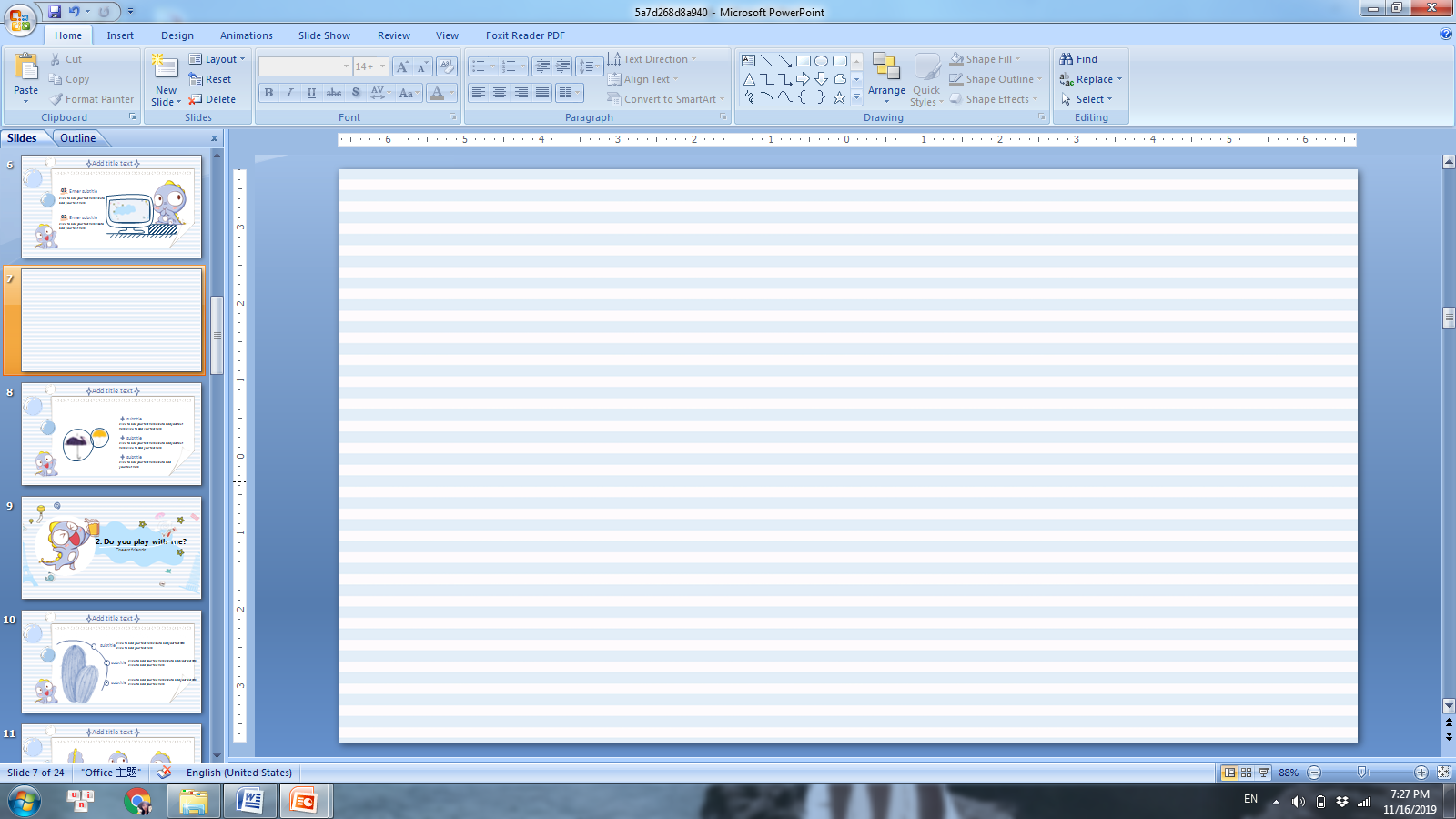 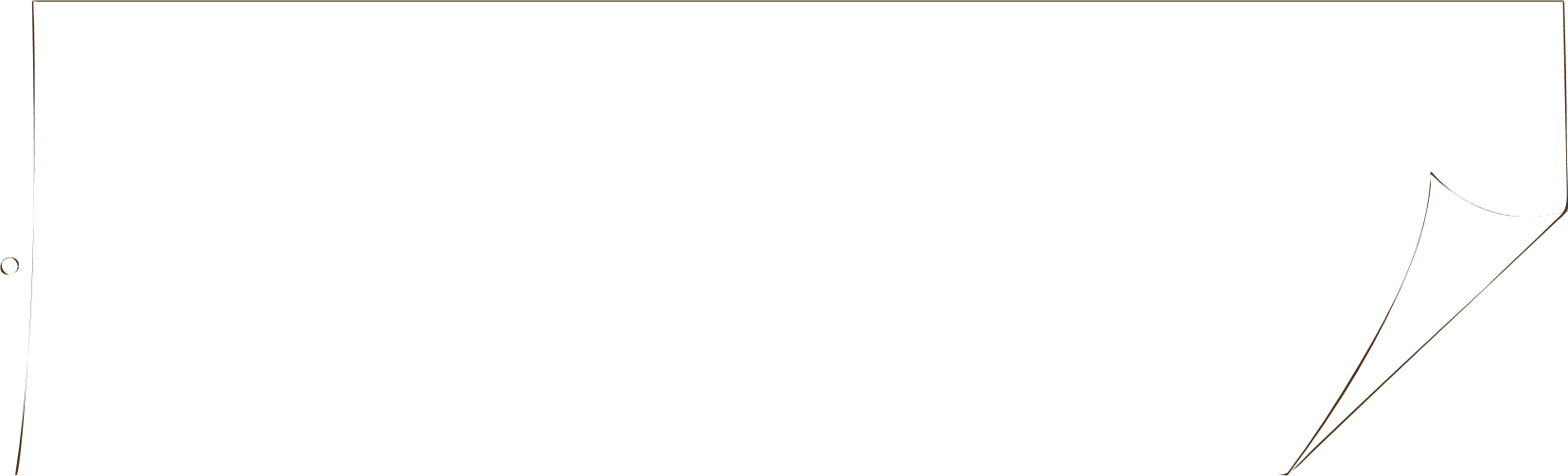 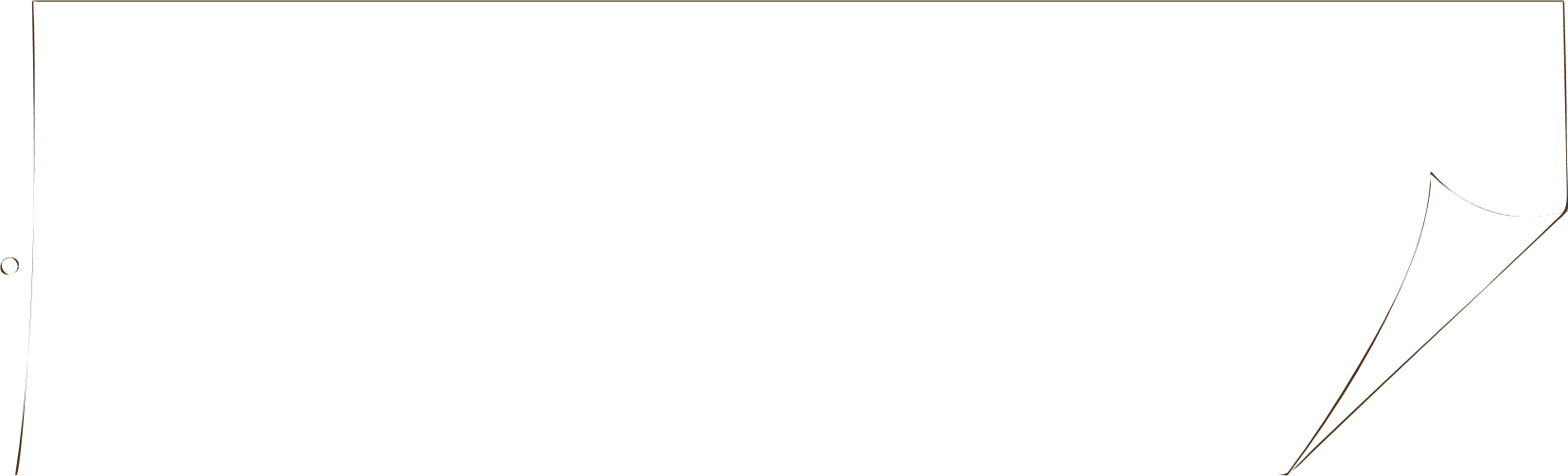 Sắp xếp và điền tên của các nhân vật sau theo trật tự thời gian lịch sử vào ô trống phía dưới: Bà Trưng, Trần Hưng Đạo, Bà  Triệu, Lê Lợi, Quang Trung.
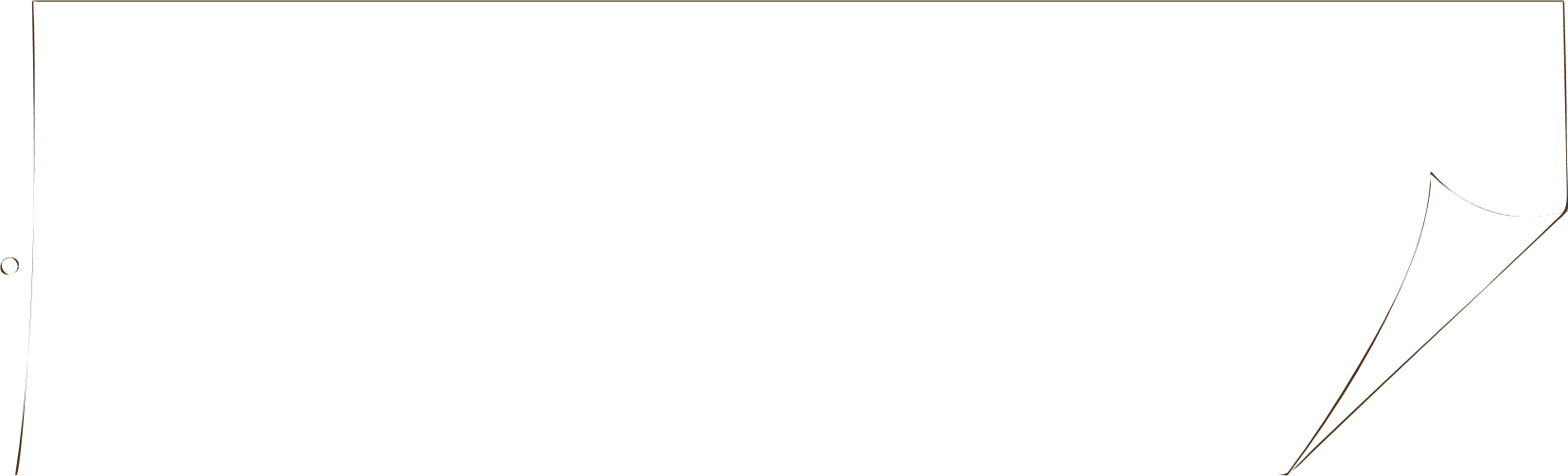 Trần Hưng Đạo
Bà Trưng
Quang Trung
Lê Lợi
Bà  Triệu
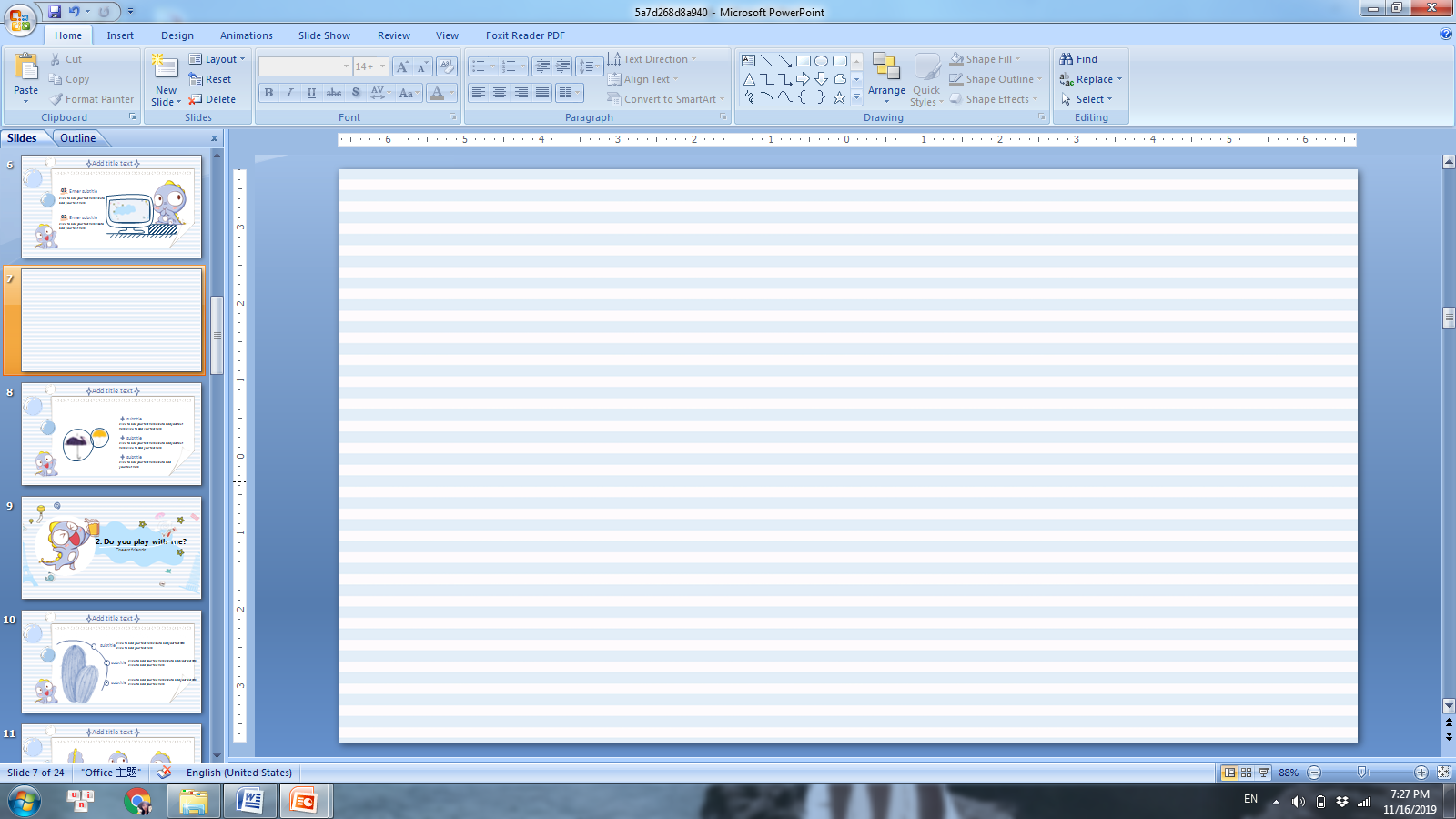 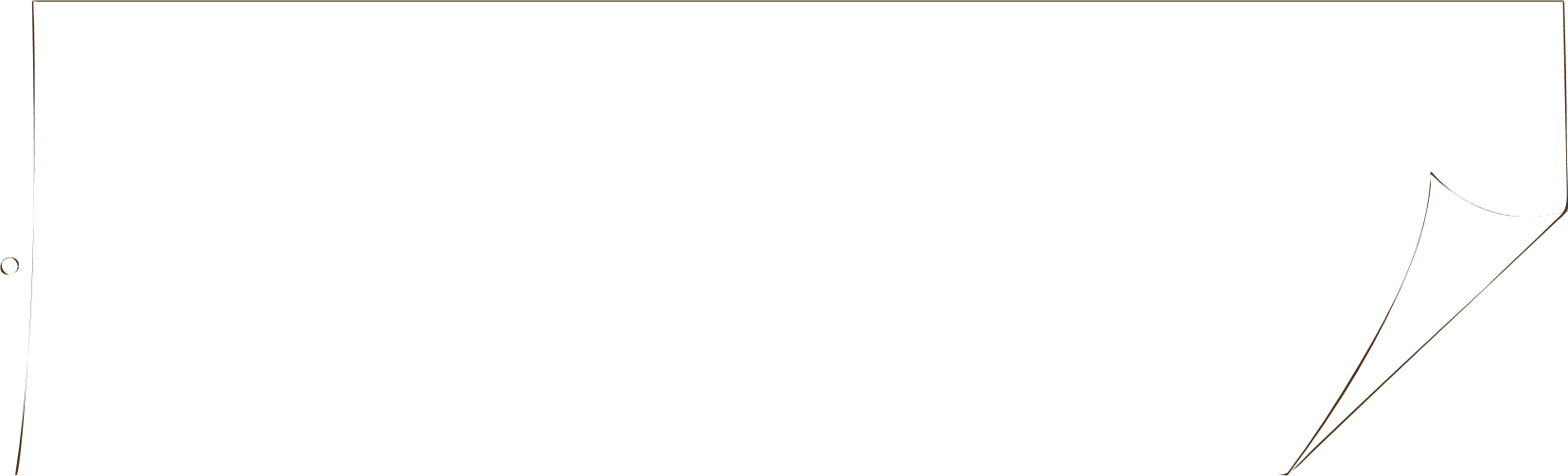 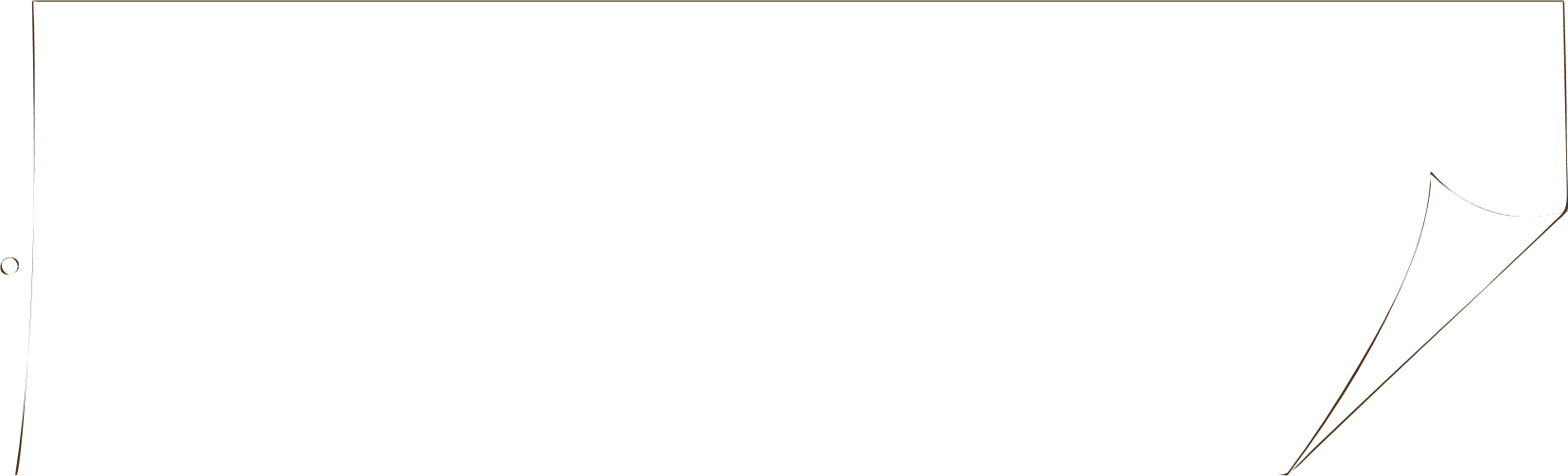 BÀI 8: NGHỊ LUẬN XÃ HỘI
Tiết 99. Đọc – hiểu văn bản 
TINH THẦN YÊU NƯỚC CỦA NHÂN DÂN TA
                                                           
                                                           – Hồ Chí Minh –
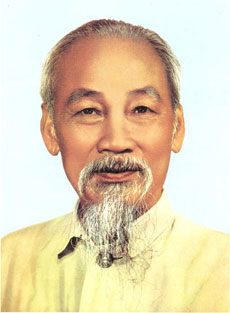 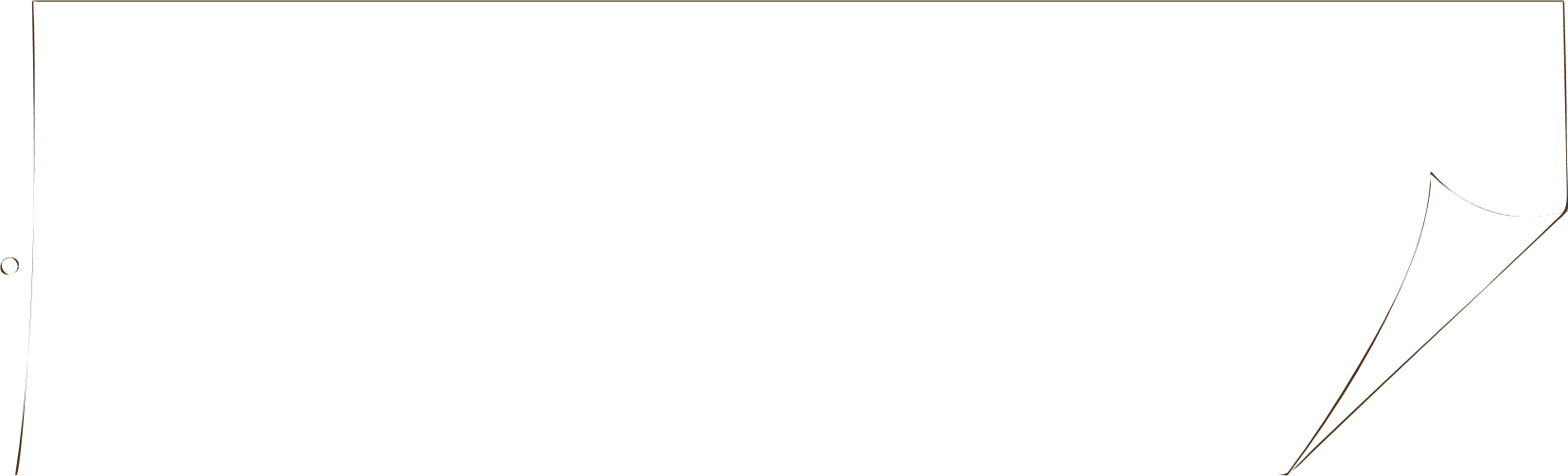 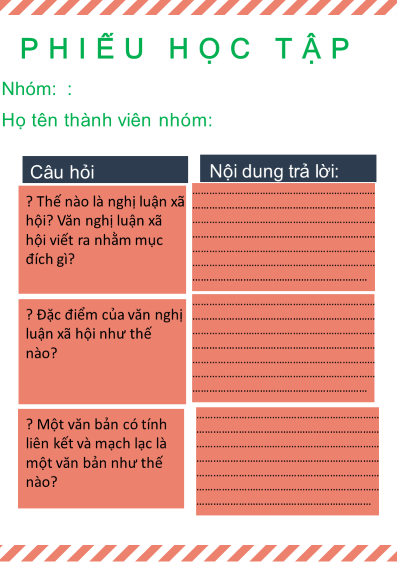 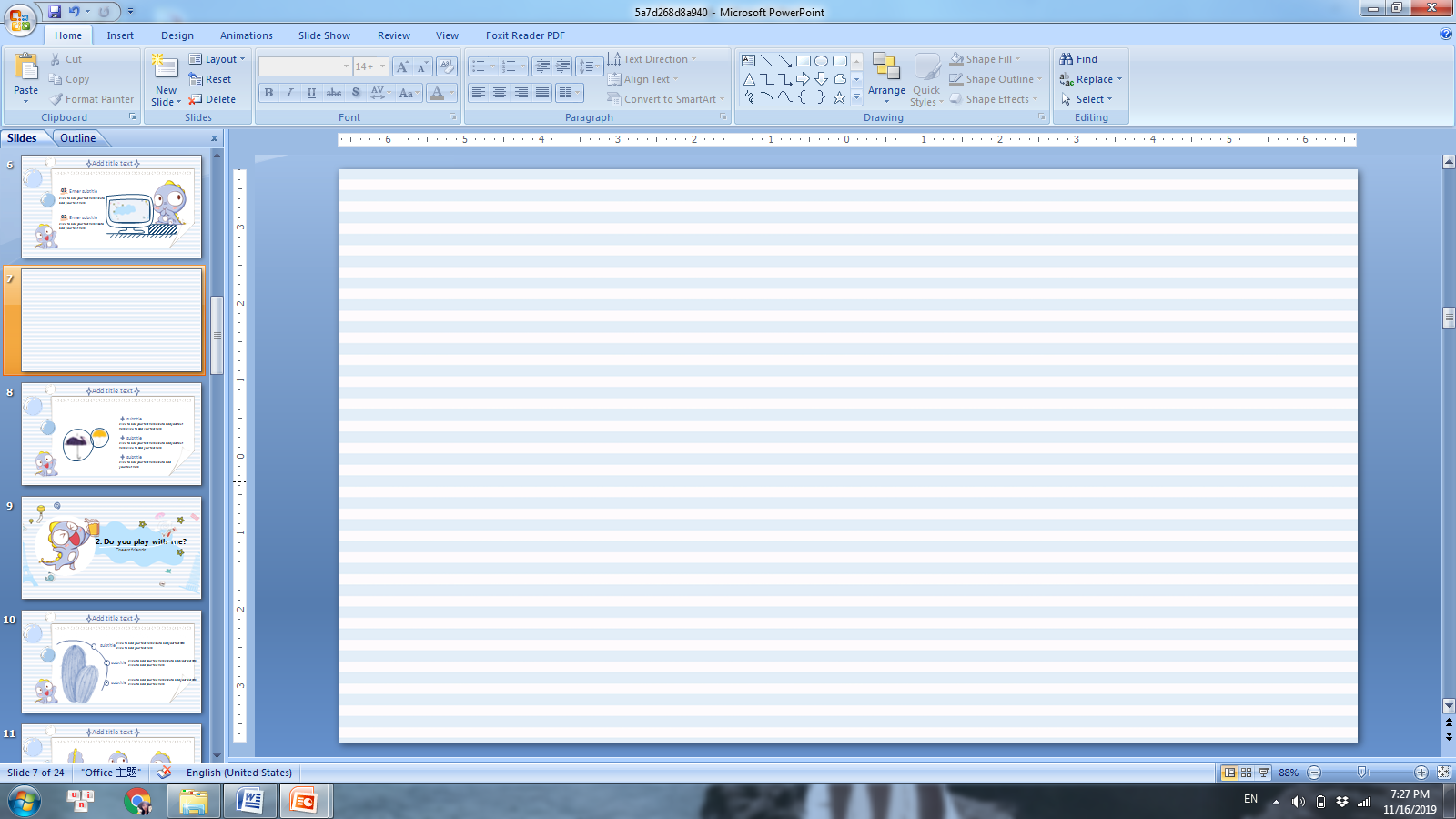 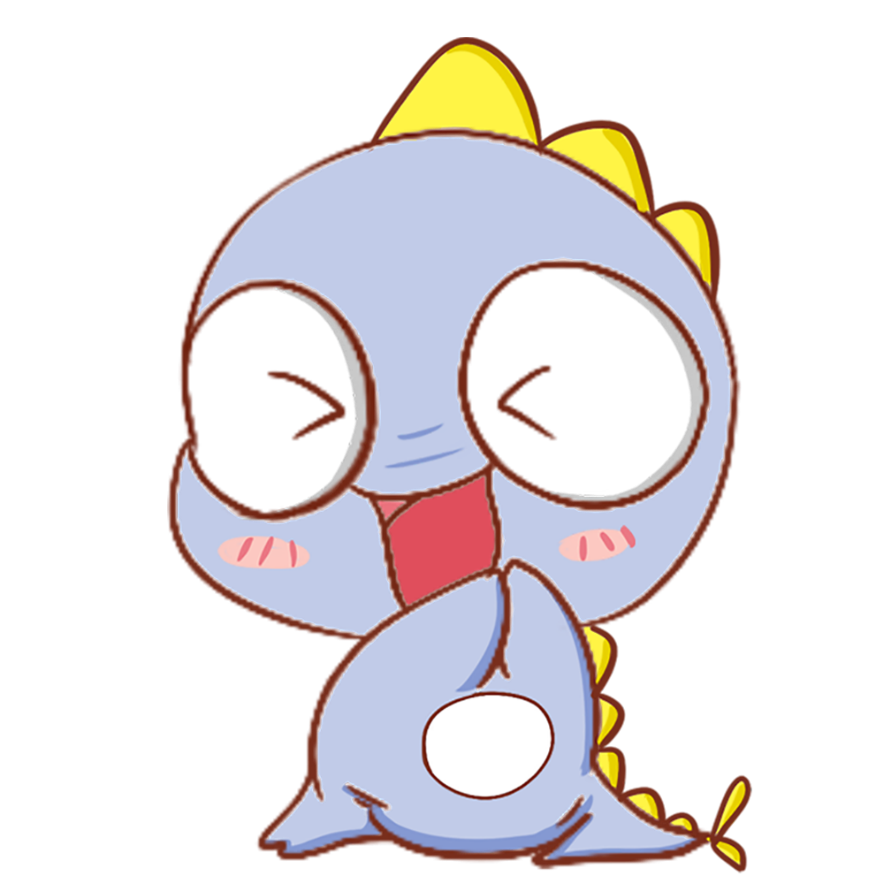 A. Giới thiệu chung
1. Tác giả
? Trình bày những nét chính về cuộc đời và sự nghiệp của tác giả?
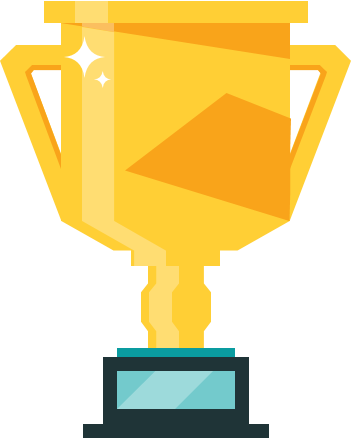 1. Tác giả
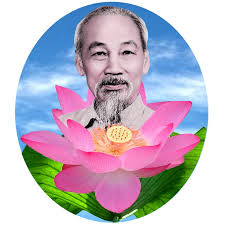 - Hồ Chí Minh ( 1890 - 1969)
- Quê ở Nam Đàn- Nghệ An
- Là lãnh tụ vĩ đại của dân tộc và cách mạng Việt Nam.
- Là một nhà văn, nhà thơ lớn, một danh nhân văn hóa thế giới
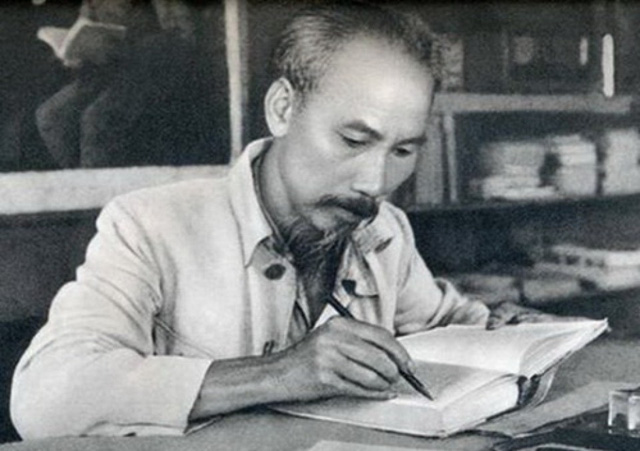 Bác làm việc tại chiến khu Việt Bắc
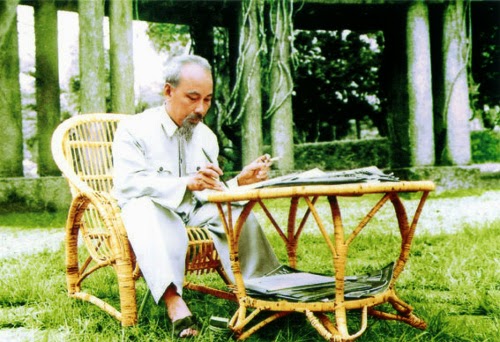 Bác làm việc tại phủ Chủ tịch
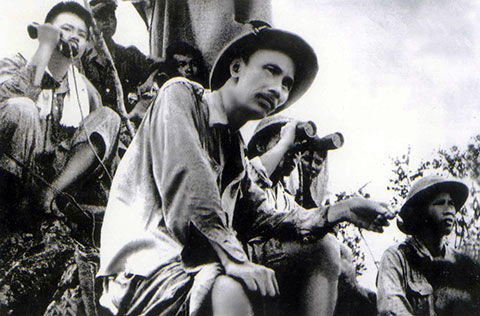 Bác trong cuộc chiến tranh biên giới 1950
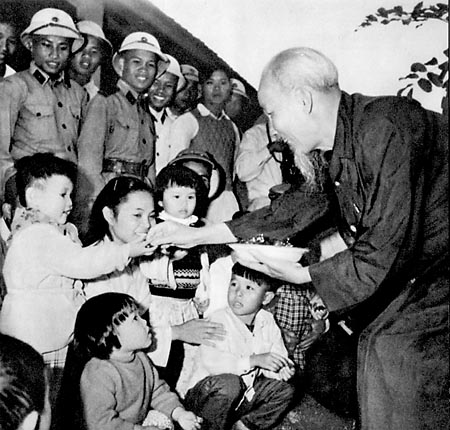 Bác chia kẹo cho thiếu nhi
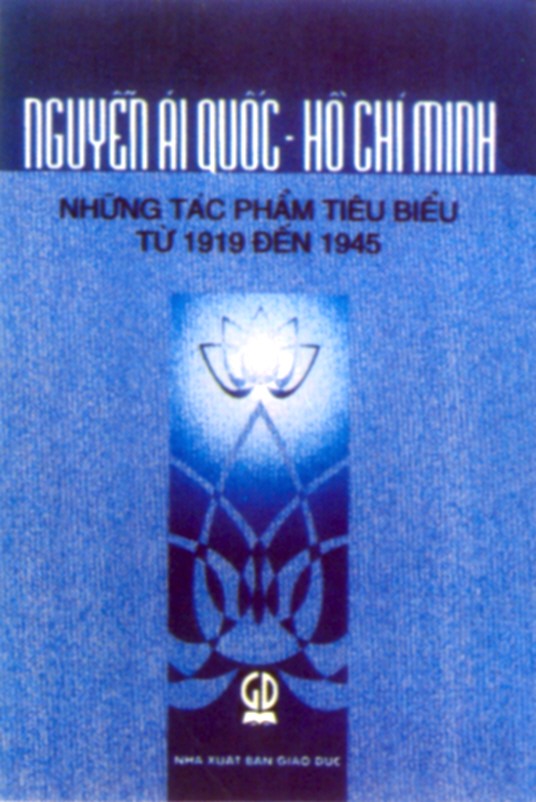 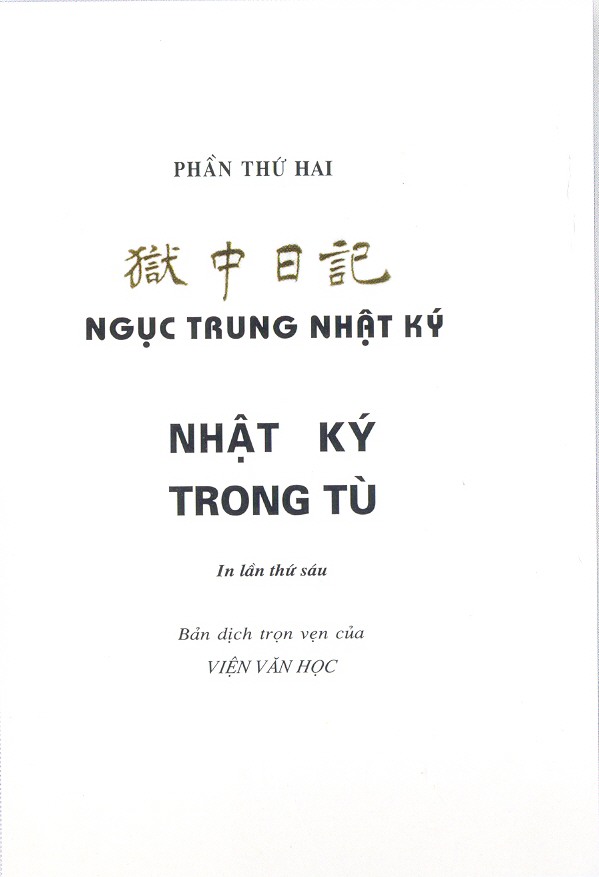 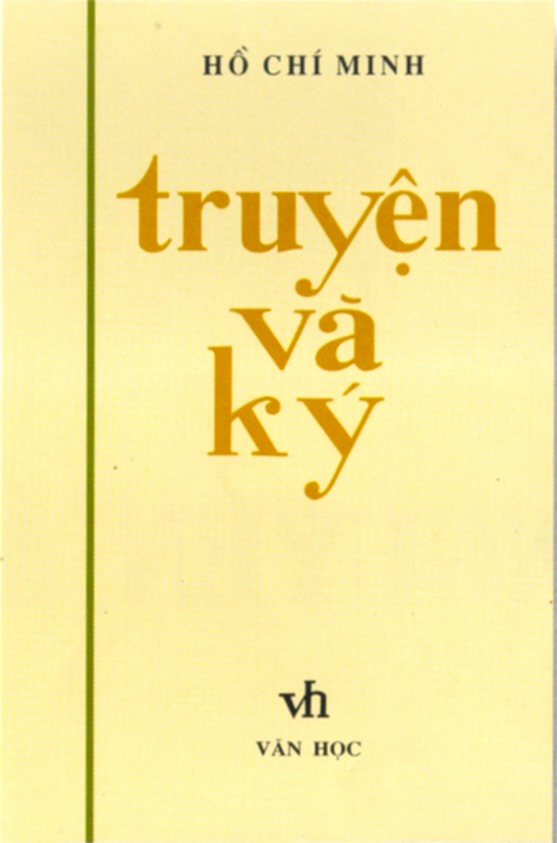 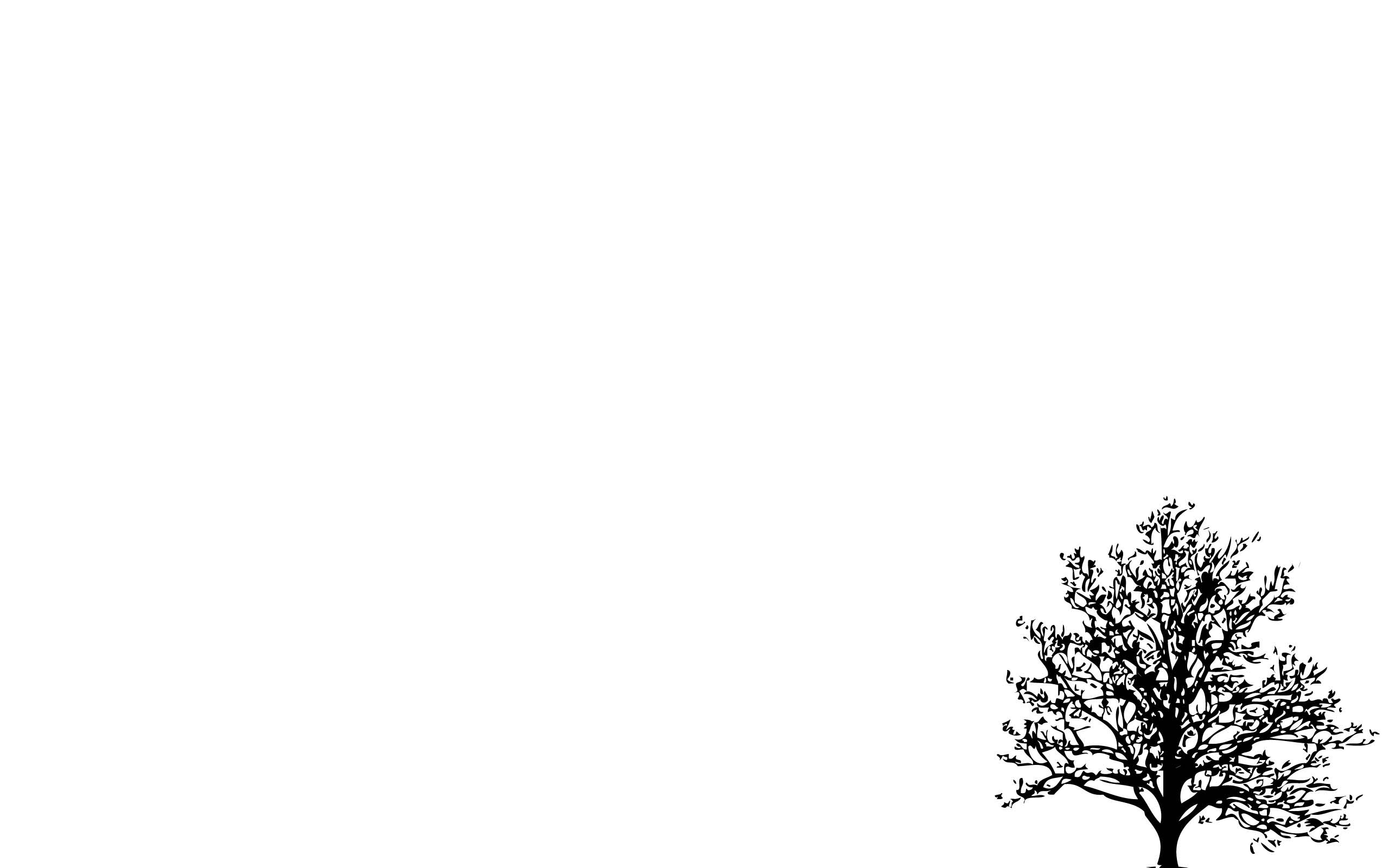 2. Tác phẩm
Trích trong Báo cáo chính trị của Bác Hồ tại Đại hội lần thứ II của Đảng Lao động Việt Nam, họp tại Việt Bắc vào tháng 2 năm 1951.
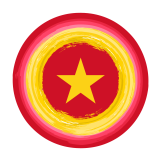 Xuất xứ:
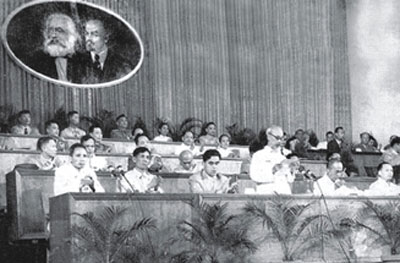 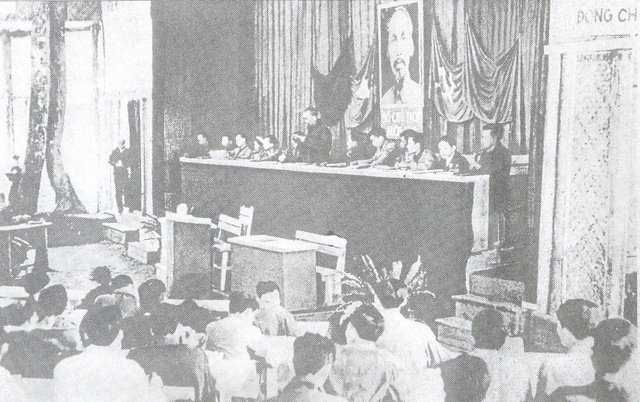 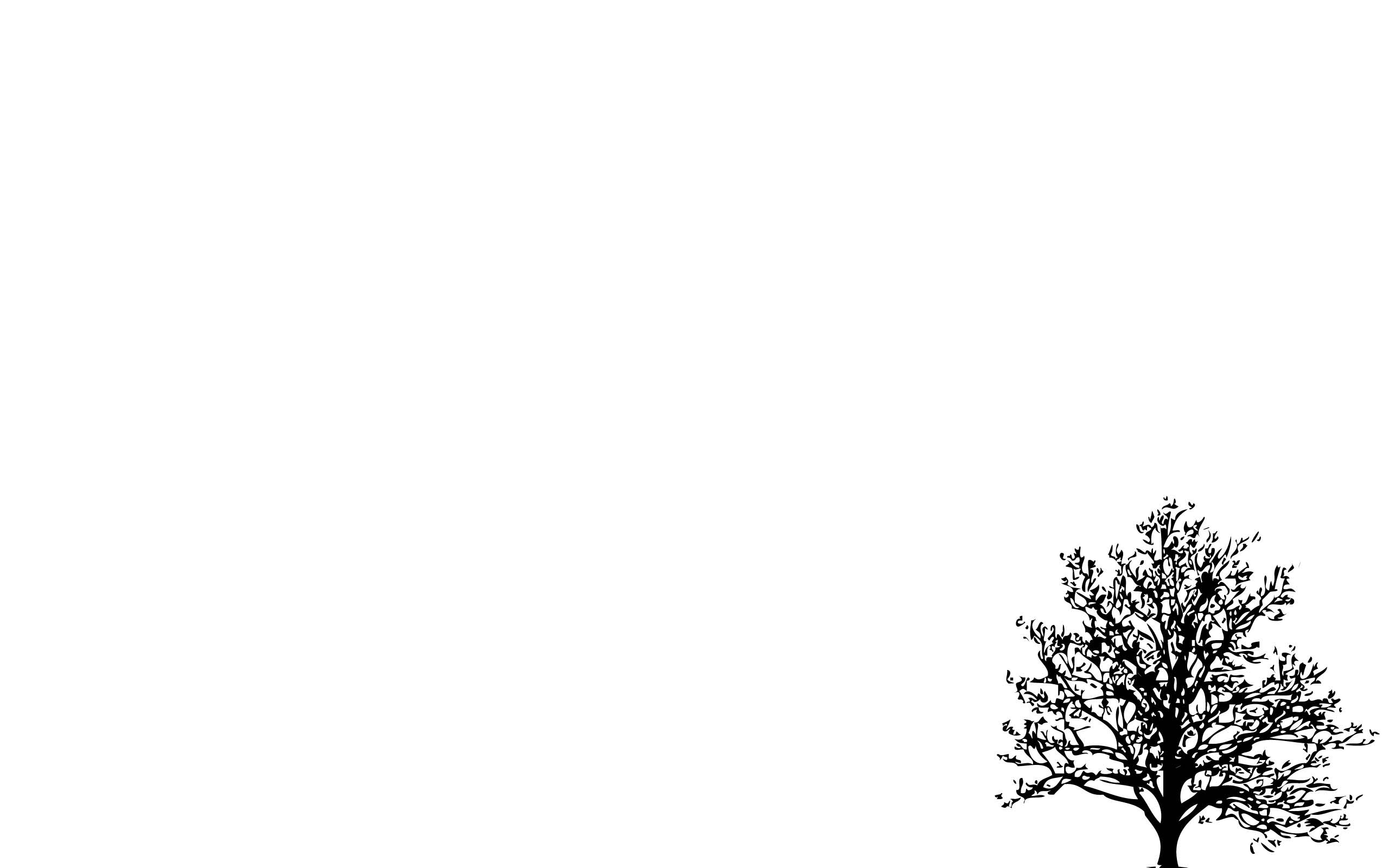 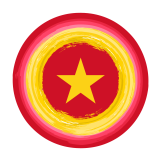 Thể loại:
Nghị luận xã hội
(Vấn đề nghị luận: Tinh thần yêu nước của nhân dân ta)
Bố cục
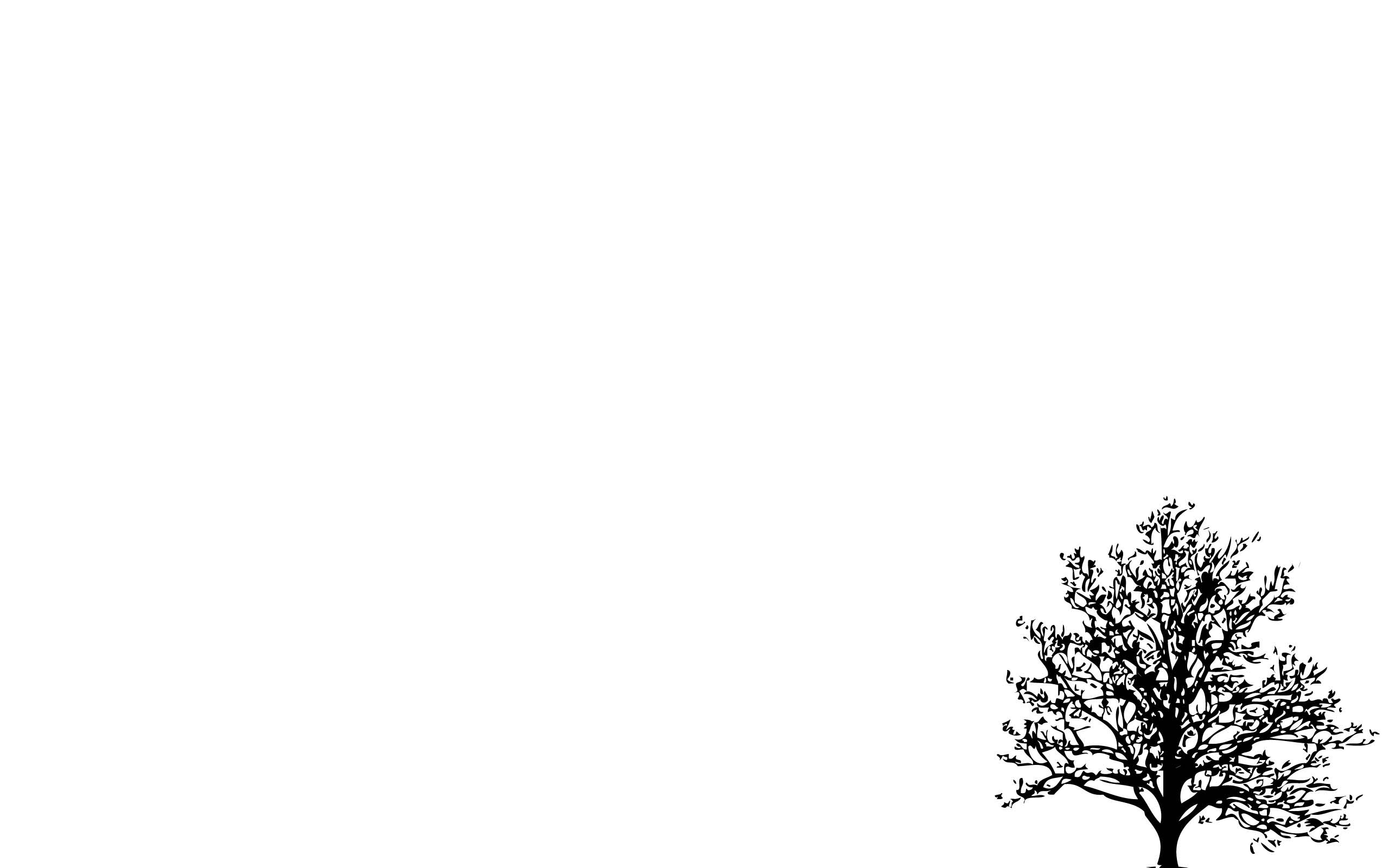 Đoạn 2: Tiếp … nồng nàn yêu nước
Đoạn 1: Từ đầu … lũ cướp nước
Đoạn 3: 
Còn lại
CM những biểu hiện của lòng yêu nước (Giải quyết vấn đề)
Nhận định về lòng yêu nước của nhân dân ta (Nêu vấn đề)
Nhiệm vụ của Đảng ta (Kết thúc vấn đề )
Nội dung chính
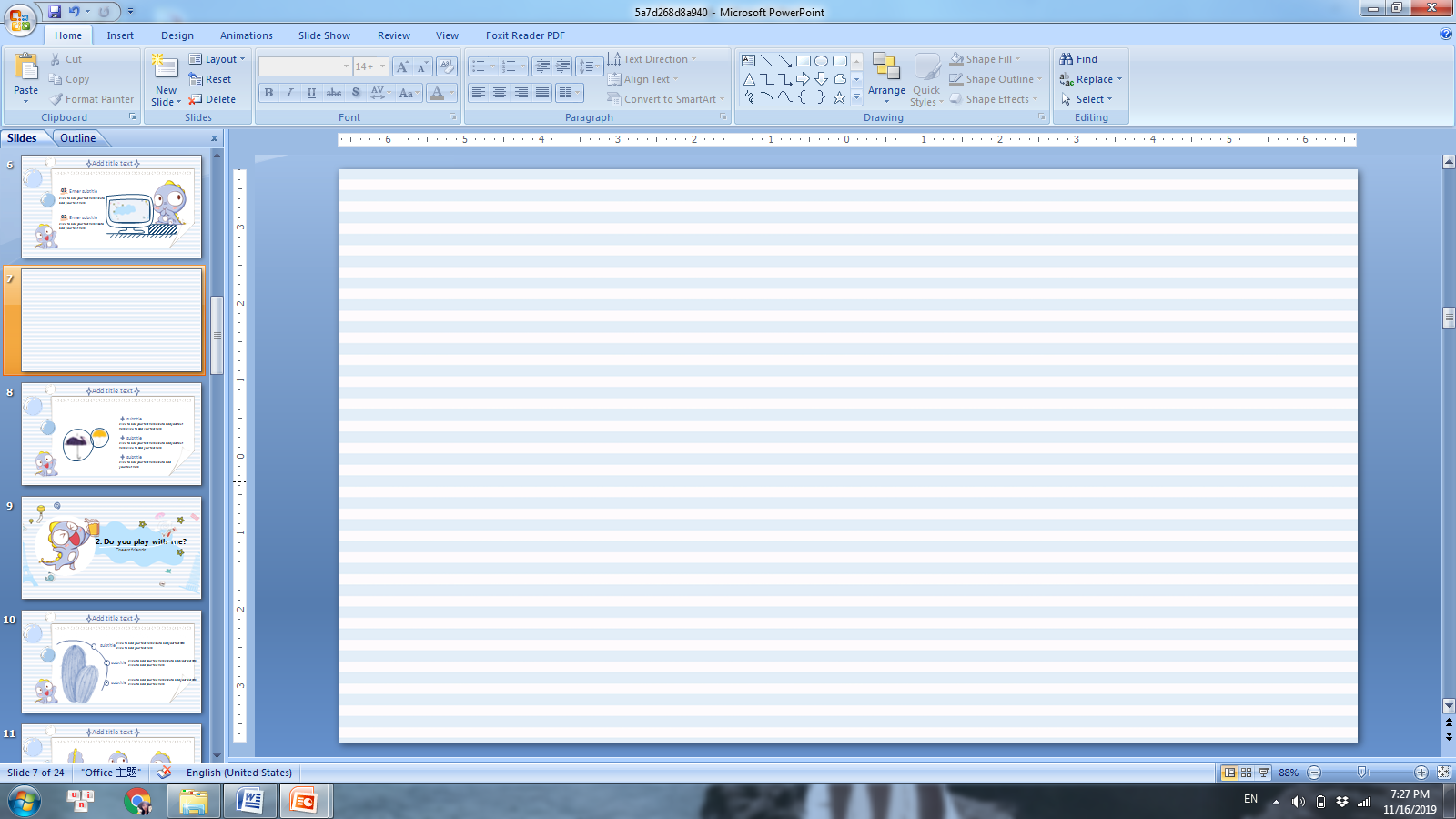 B. Đọc hiểu văn bản
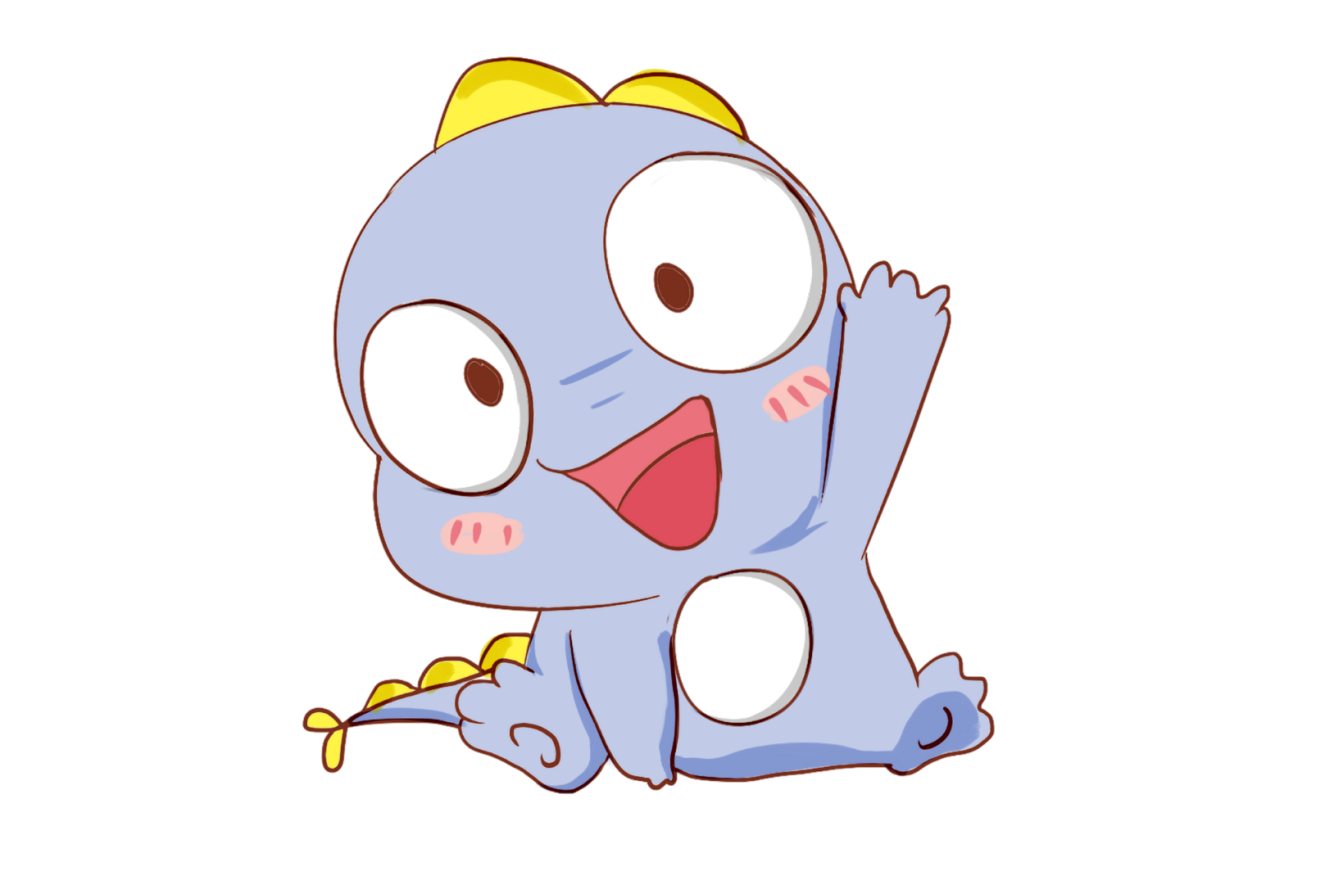 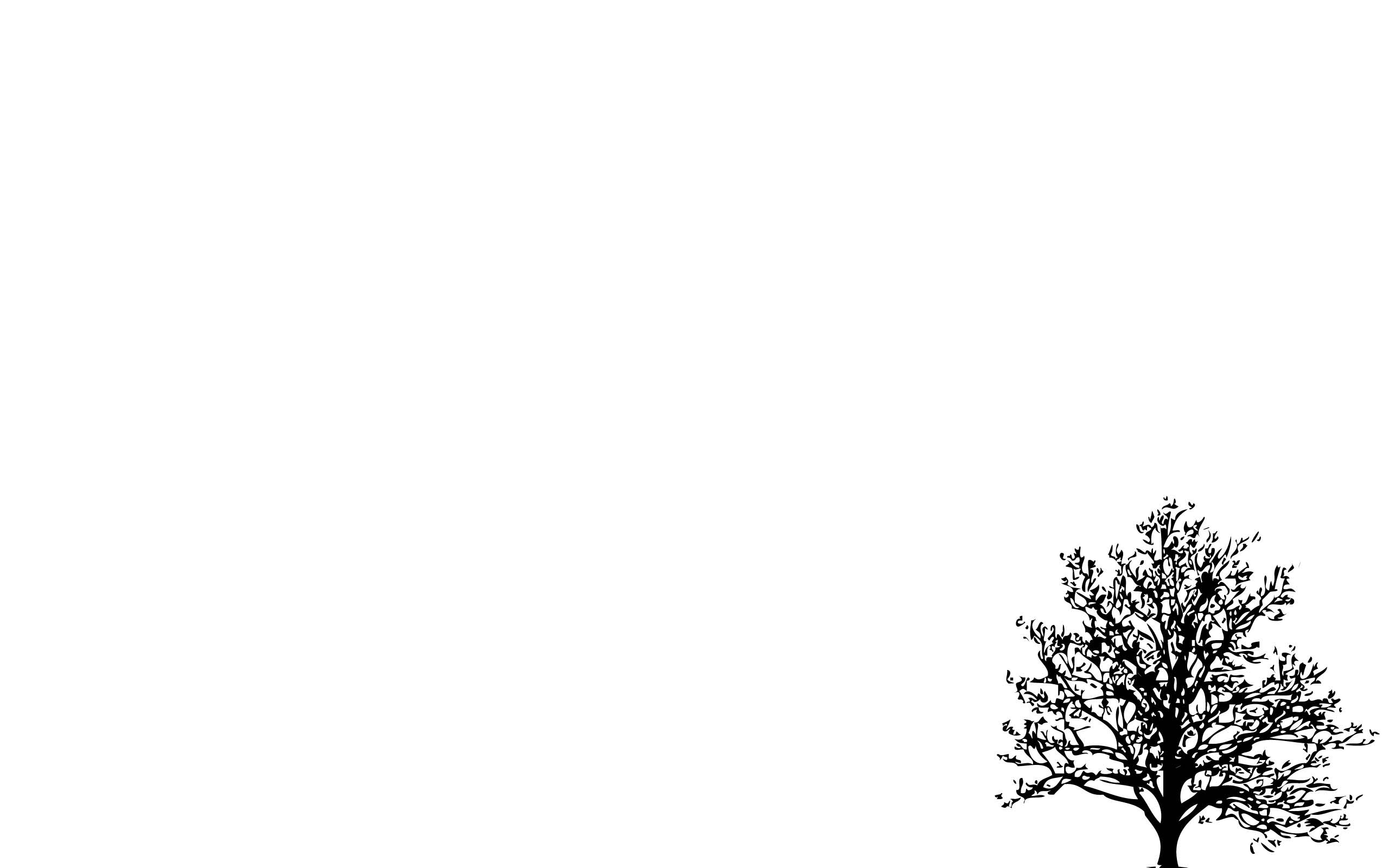 1: Nhan đề của văn bản
“Tinh thần yêu nước của nhân dân ta”
-> Nêu rõ vấn đề sẽ bàn luận trong văn bản.
2. Chứng minh vấn đề:
a. Nhận định chung về lòng yêu nước
PHIẾU HỌC TẬP 
Đọc thầm văn bản đoạn văn “ Từ xưa đến này .... Lũ cướp nước”
? Câu nào là câu chủ đề của đoạn? 
? Tác giả đã có nhận định, đánh giá như thế nào ở ngay phần đặt vấn đề?
? Ở đây, tác giả đã sử dụng nghệ thuật gì? Nêu tác dụng của nghệ thuật đó?
Trình bày trong 1 phút
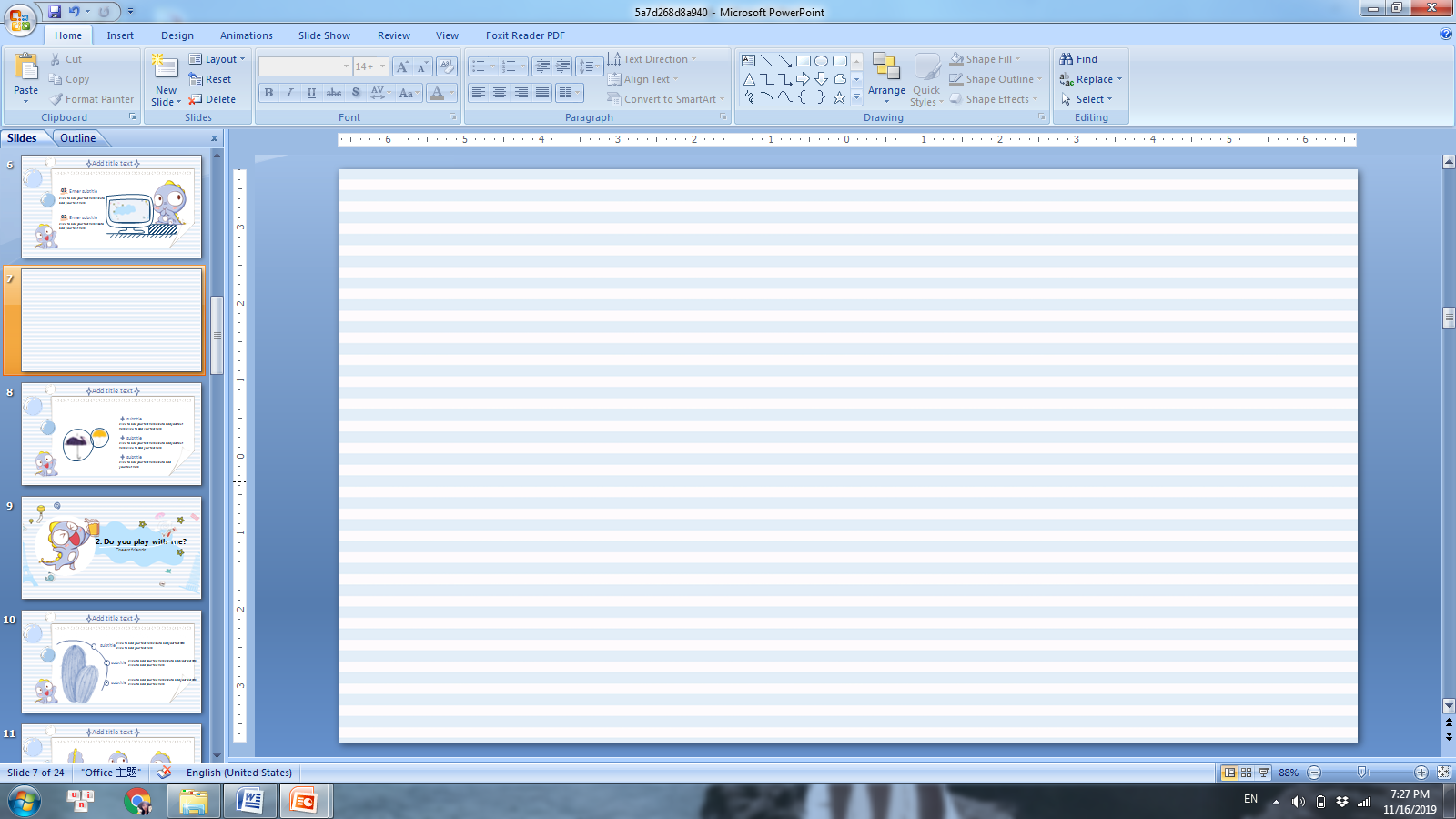 a. Nhận định chung về lòng yêu nước
- Câu chủ đề: “Dân ta có một lòng nồng nàn yêu nước”
- Nghệ thuật:
+ So sánh: Tinh thần yêu nước - làn sóng vô cùng mạnh mẽ.
+ Liệt kê: mạnh mẽ, to lớn, nguy hiểm, khó khăn, bán nước, cướp nước.
+ Các động từ mạnh: Kết thành, lướt qua, nhấn chìm.
+ Các tính từ: Sôi nổi, mạnh mẽ, to lớn, nguy hiểm, khó khăn.
+ Điệp cấu trúc: “nó kết thành”, “nó lướt qua”, “nó nhấn chìm”
- Tác dụng: Ngợi ca và khẳng định sức mạnh vô cùng mạnh mẽ và quật khởi của nhân dân mỗi khi tổ quốc bị xâm lăng.
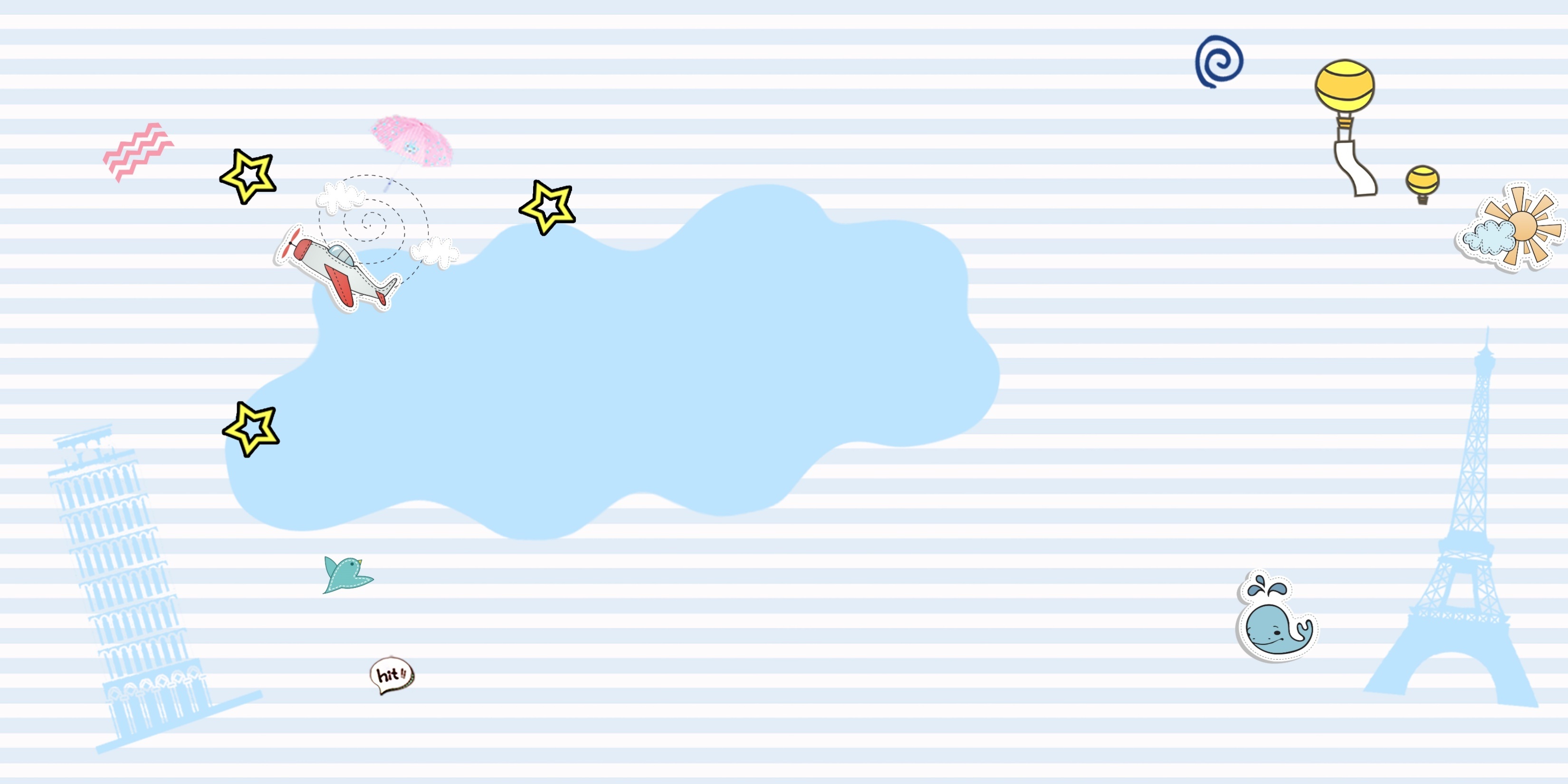 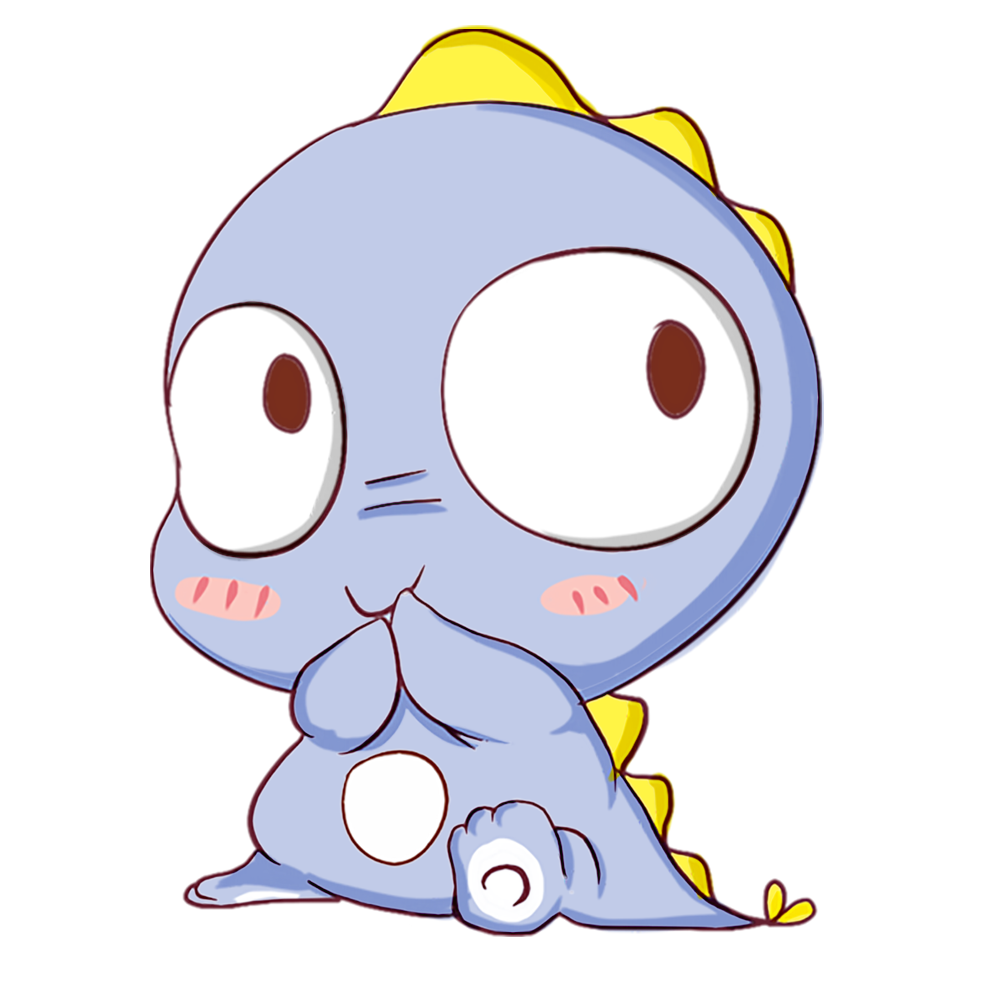 THANKS